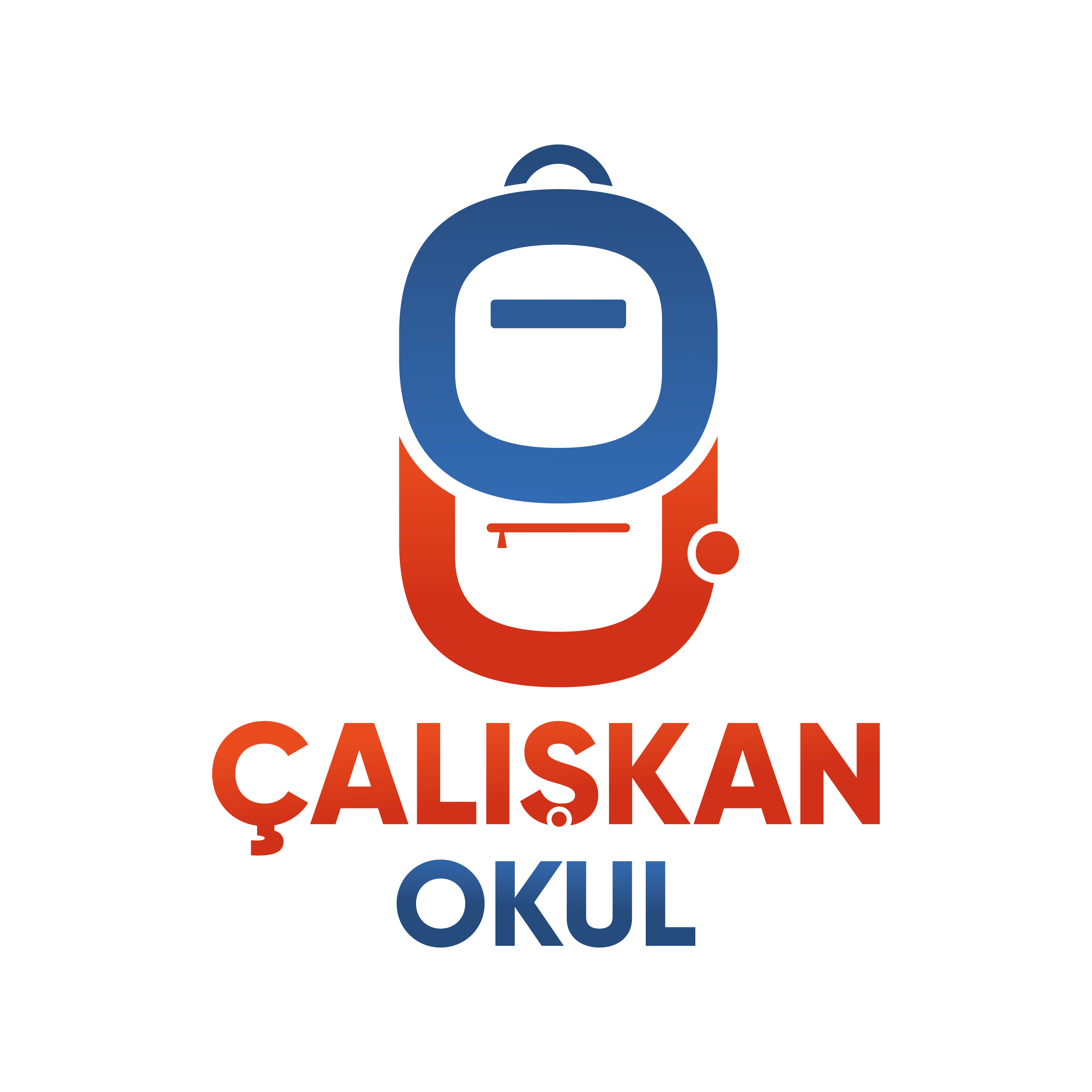 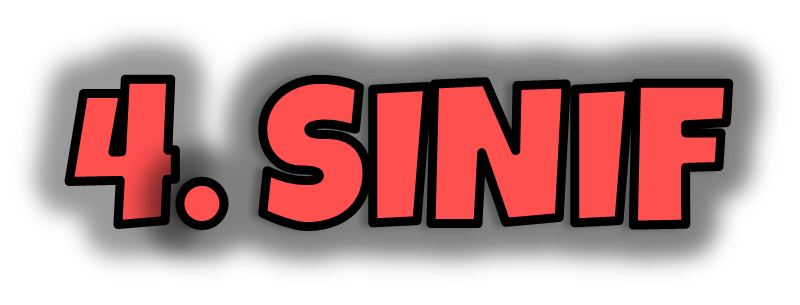 FEN BİLİMLERİ
MADENLER
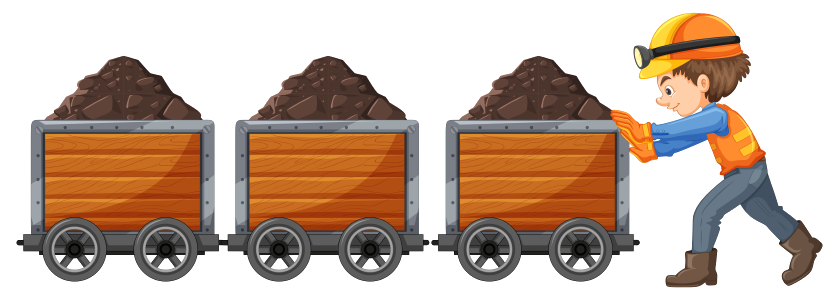 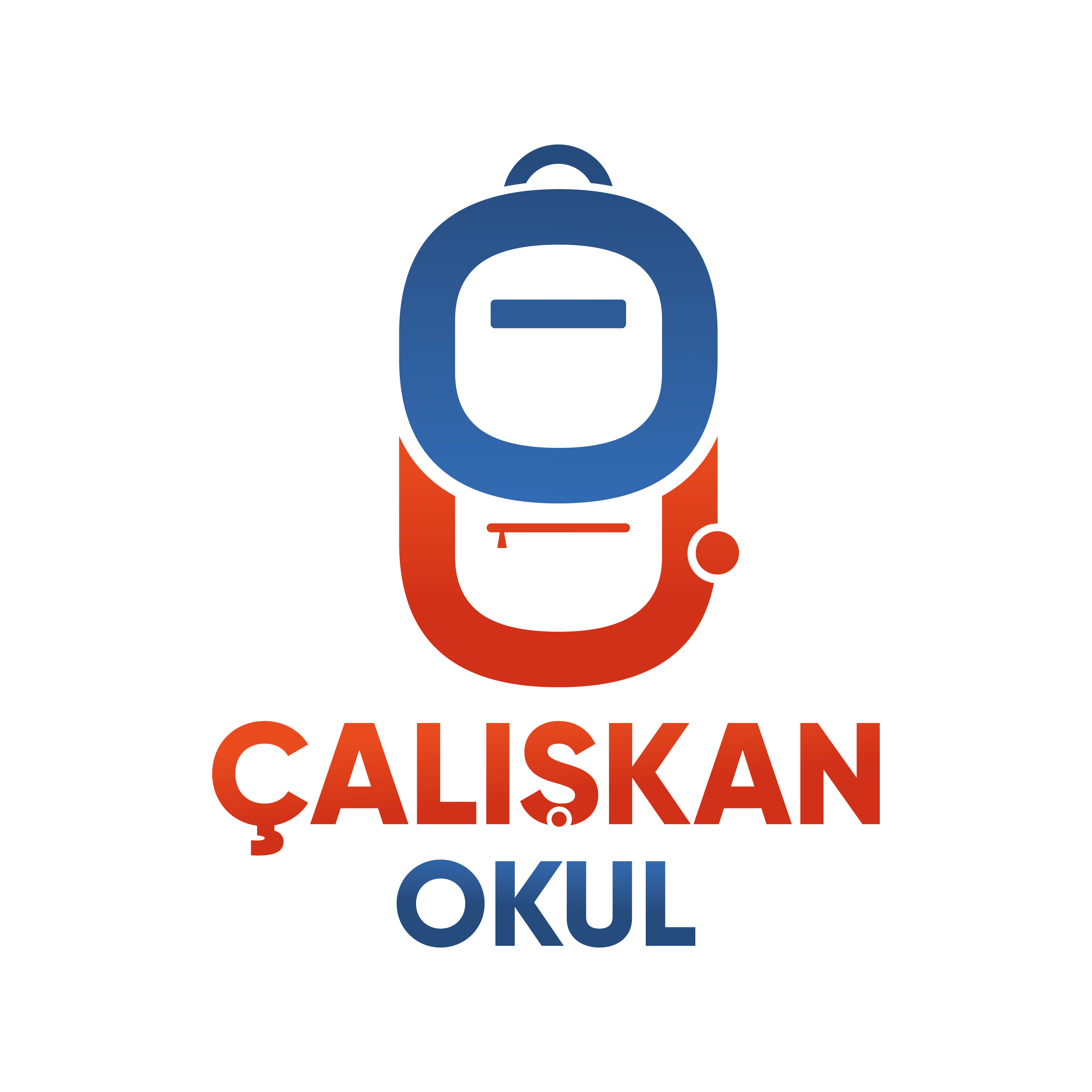 MADENLER
Kayaçların bazıları çok değerlidir. Altın,
gümüş, bakır, bor, demir, kurşun, civa, linyit ve
mermer değerli kayaçlara örnek olarak verilebilir.

  Yer kabuğunun farklı derinliklerinden çıkarılan ve
ekonomik değeri olan kayaçlara maden denir.
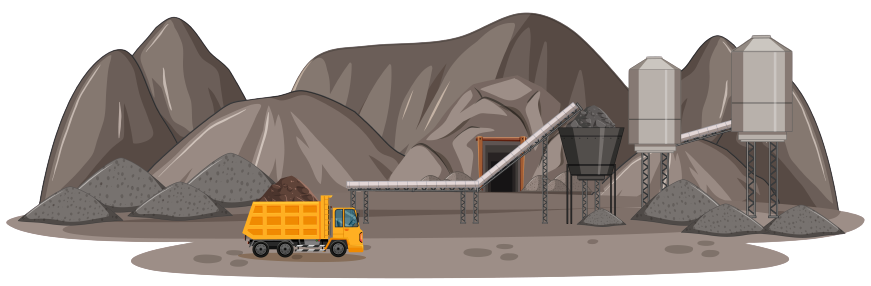 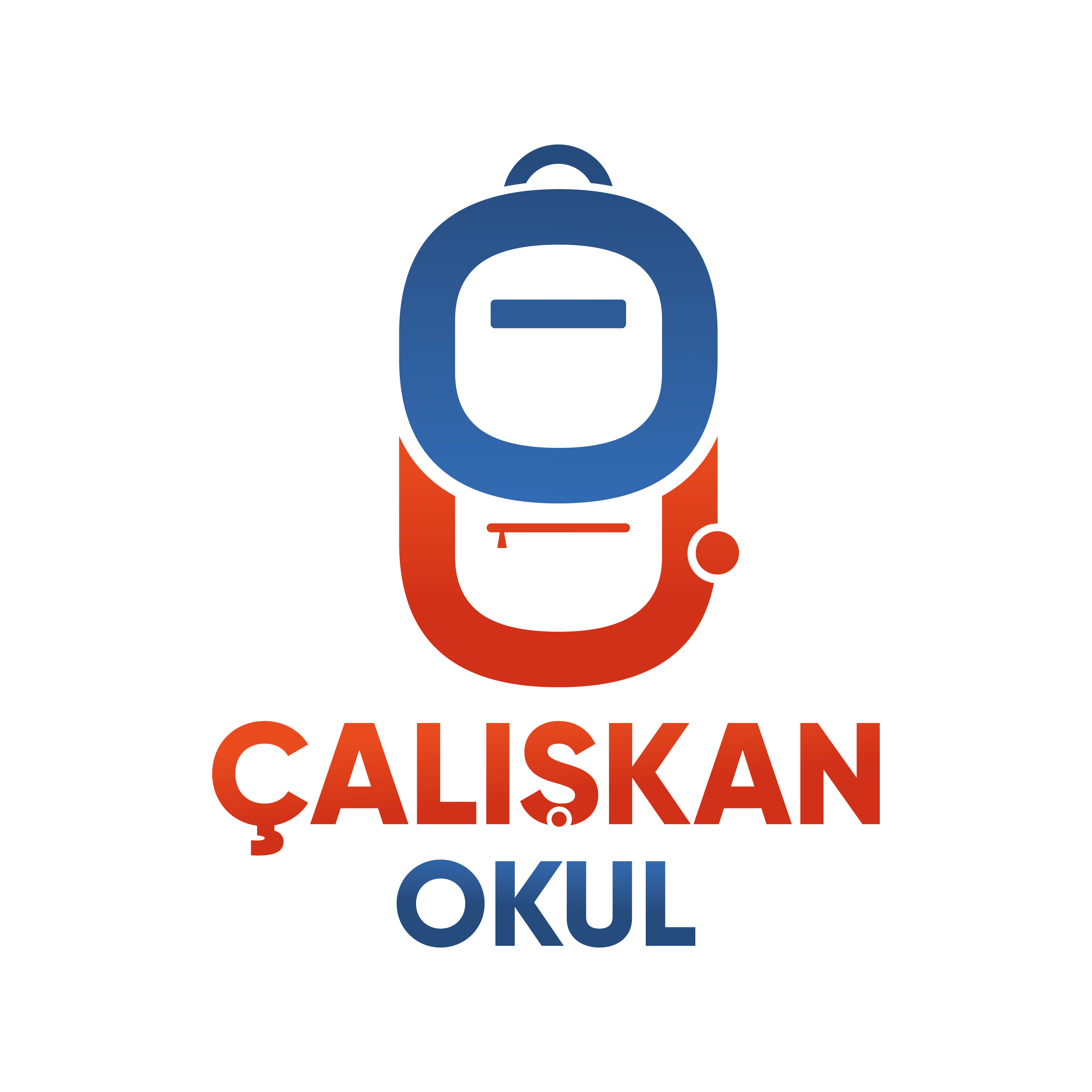 MADENLER
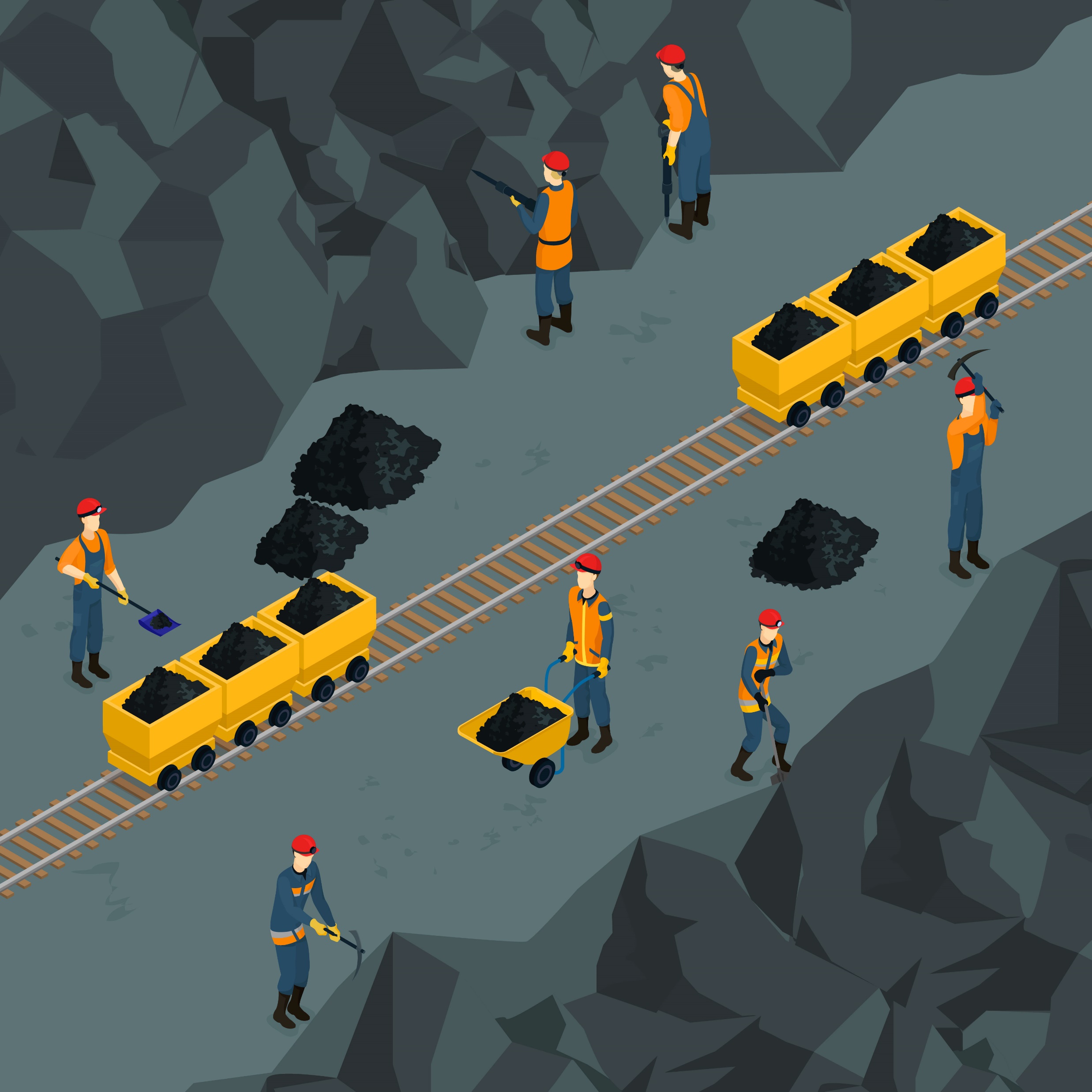 Altın, gümüş, bakır, demir gibi madenler kayaçların içinde bulunur. Bu kayaçları yeryüzüne çıkarabilmek için maden ocakları açılır.
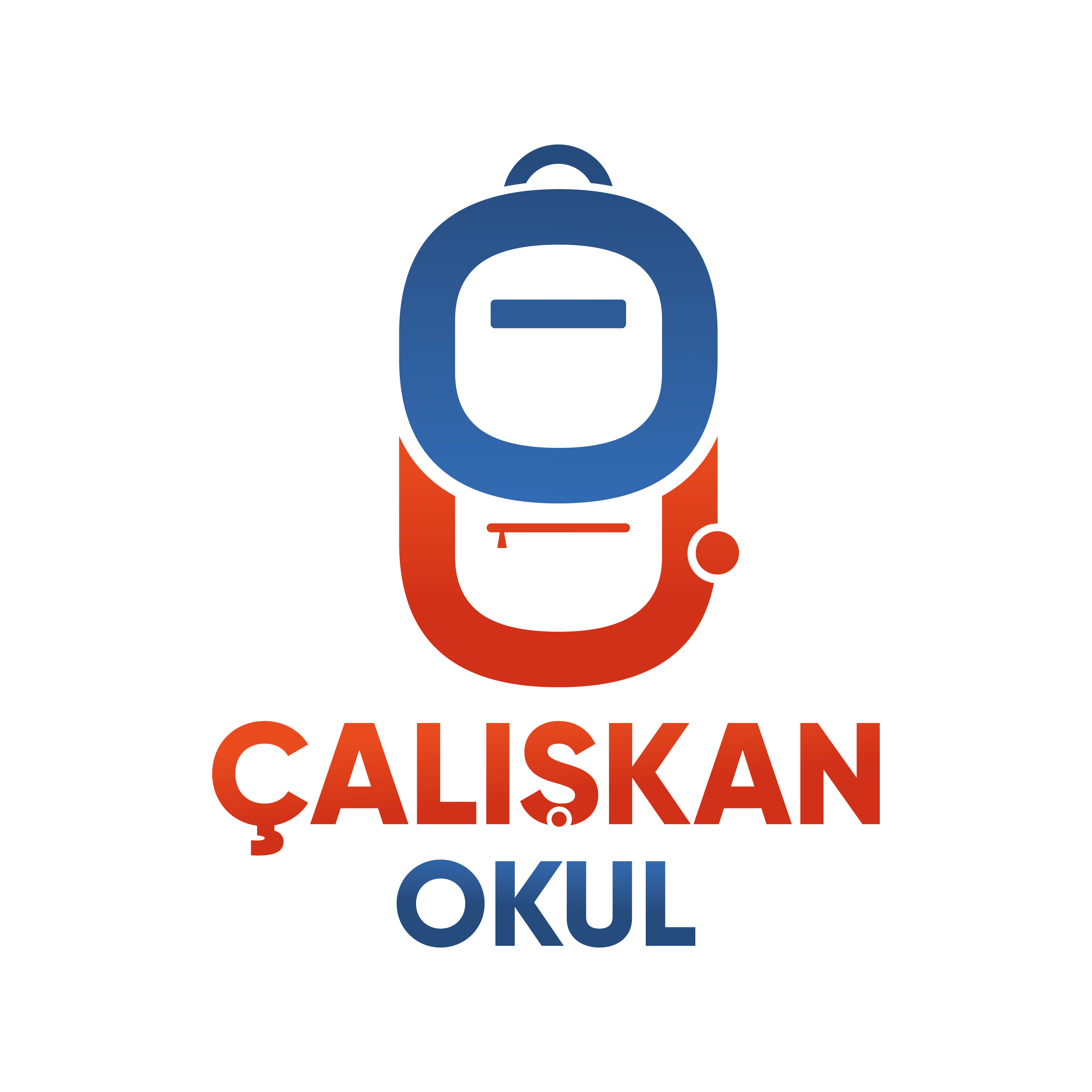 MADENLER
Maden ocaklarından çıkarılan kayaçlara birtakım işlemler uygulanır. Kayaçlar, güçlü matkaplar ve kesici aletler ile parçalanıp yüksek
ısılarda eritilir. Böylece ekonomik olarak değersiz taş ve topraklarından arındırılmış olur.

  Çeşitli araç gereçlerin üretimi için gerekli bir ham madde hâline gelir.
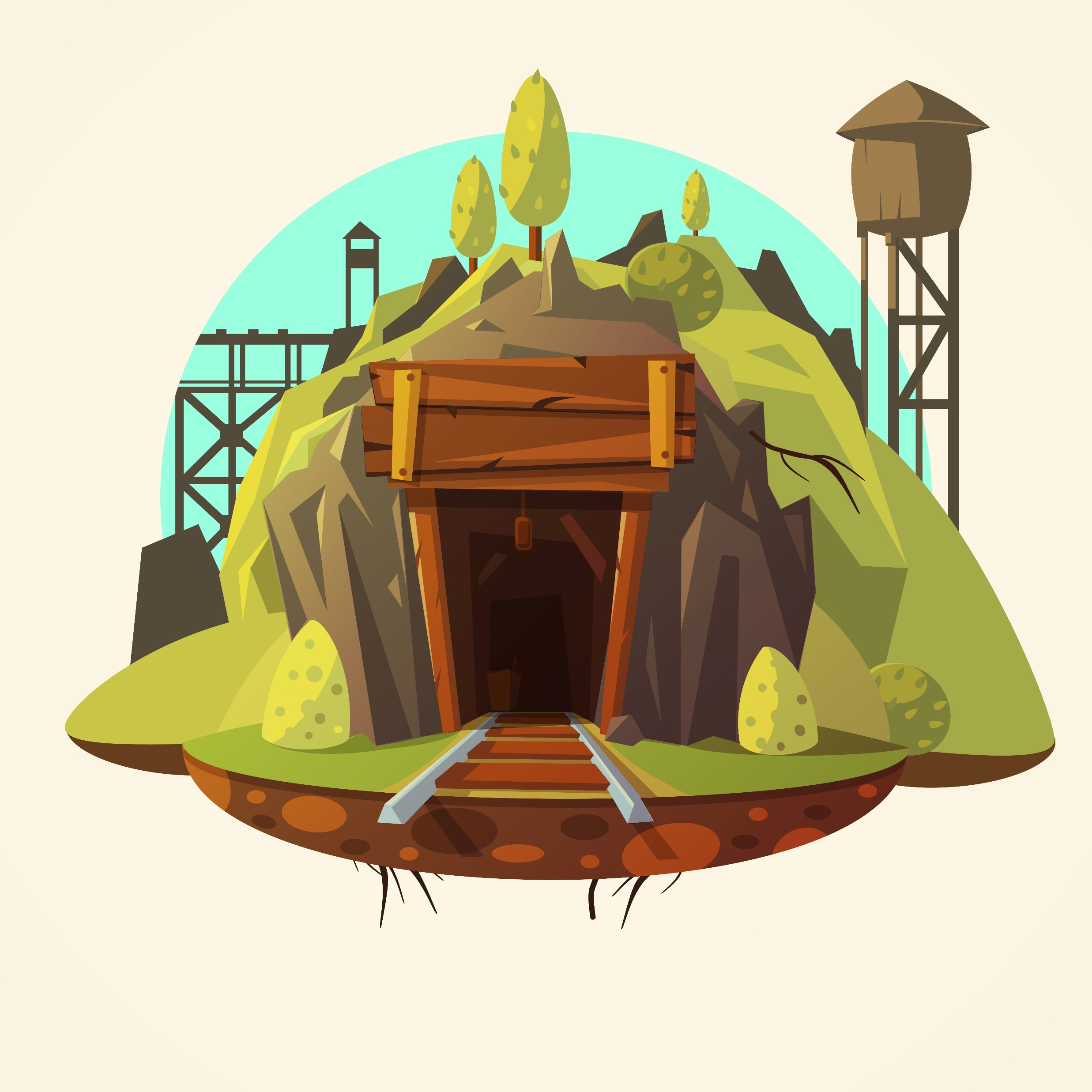 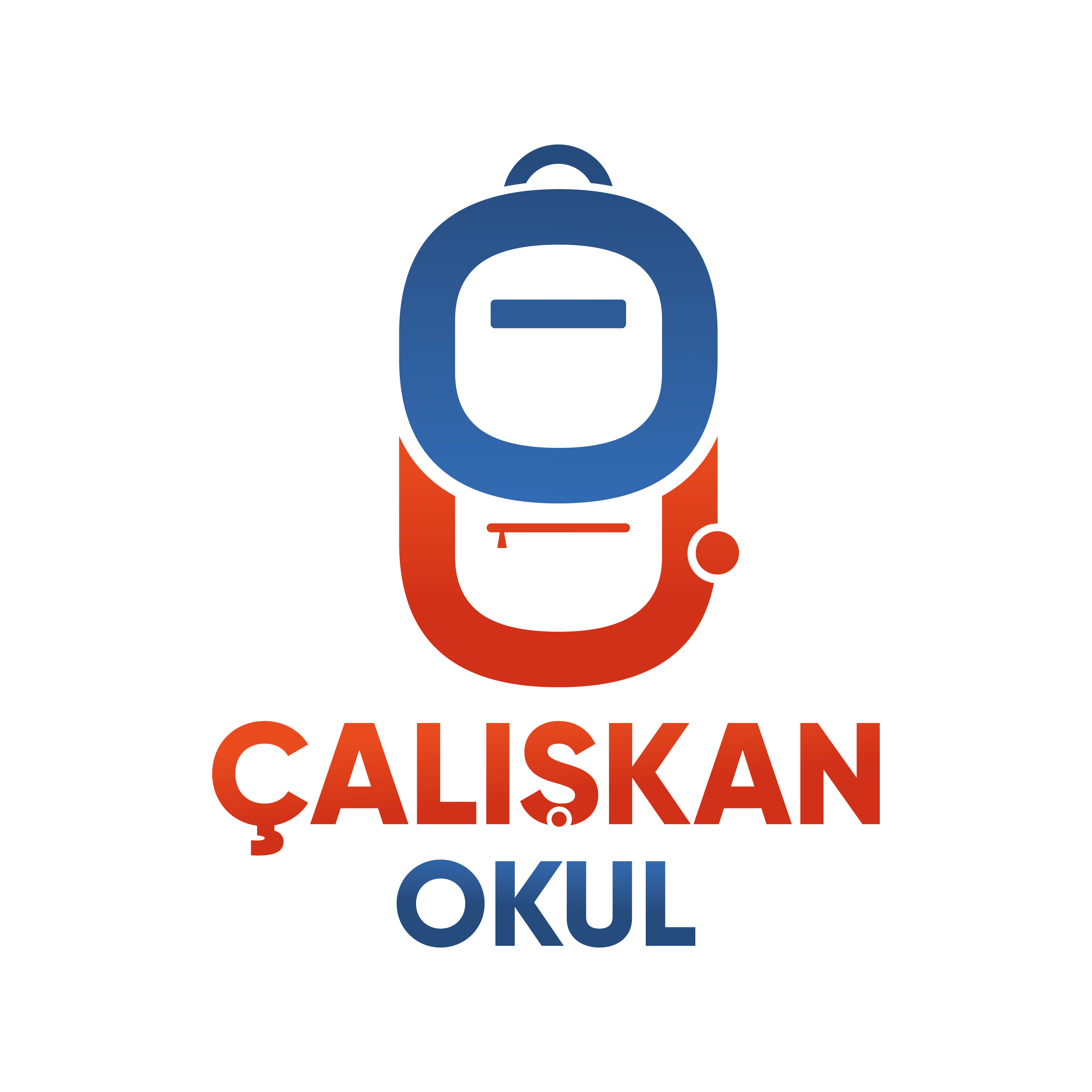 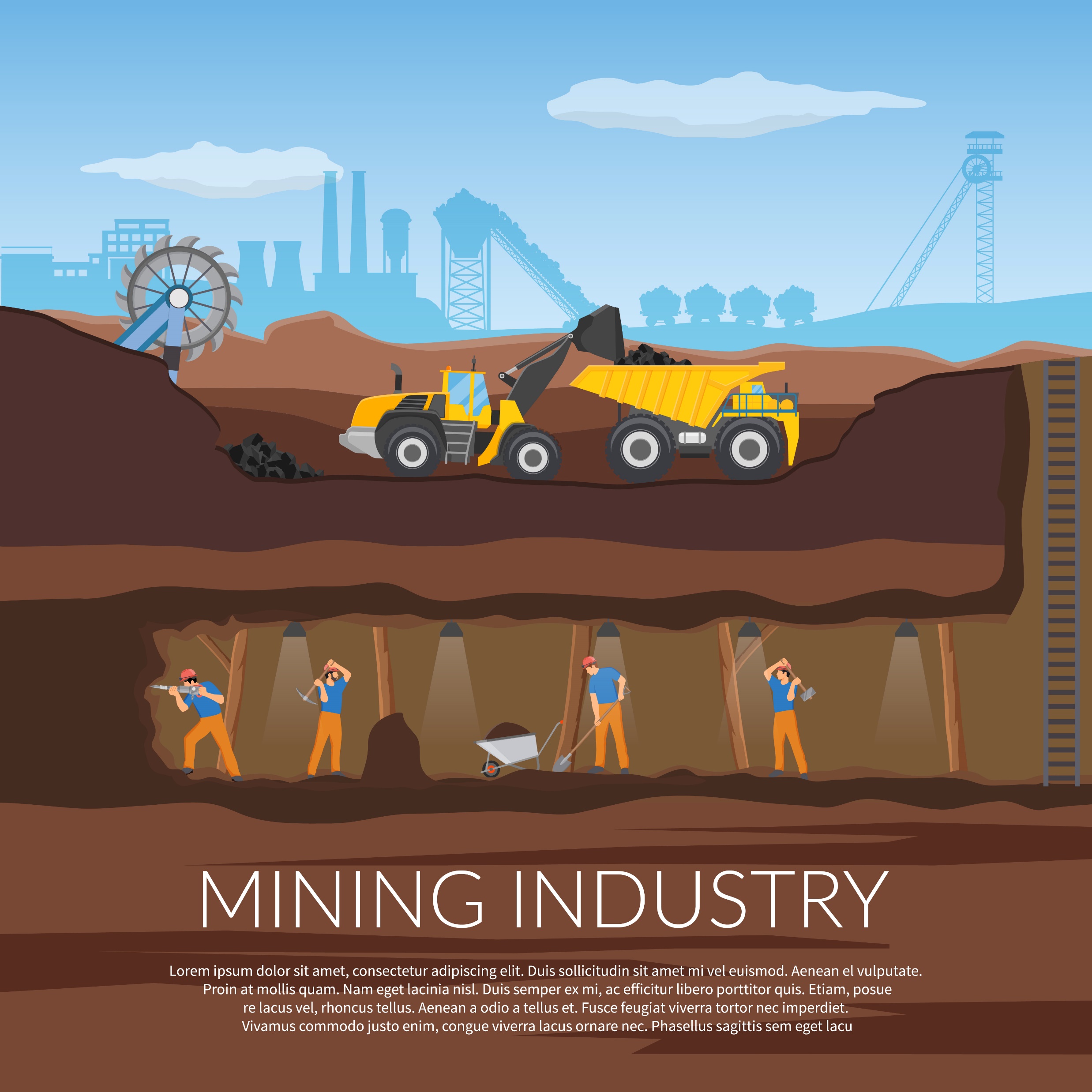 MADENLER
Madenlerin özellikleri şunlardır:
Ekonomik değere sahiptirler.
İşlenerek pek çok alanda kullanılırlar.
Bir ya da birkaç mineral içeren kayaç türünde olabilirler.
Demir, bakır gibi madenler işlenerek, kömür çeşitleri ise doğal olarak tüketilir.
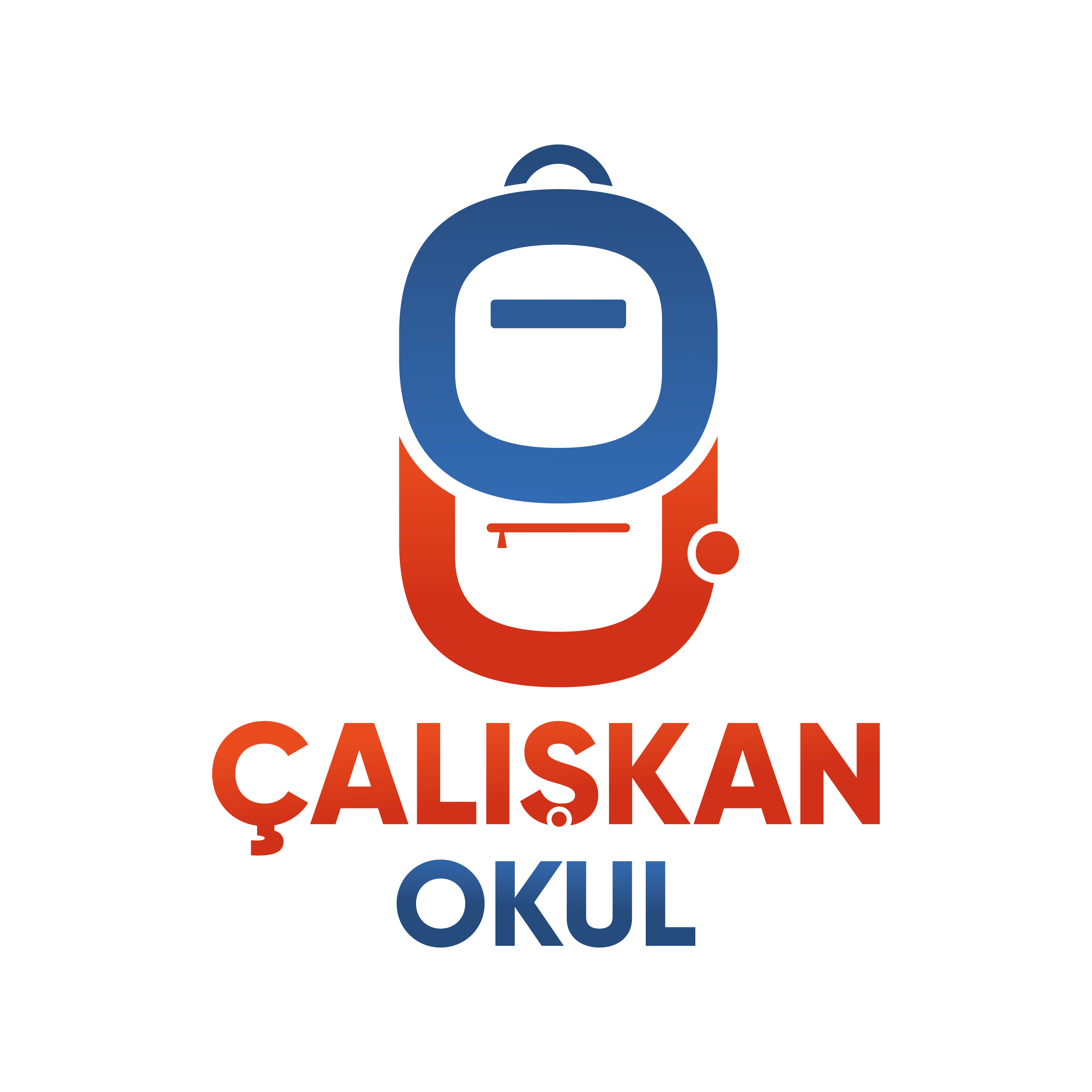 MADENLER
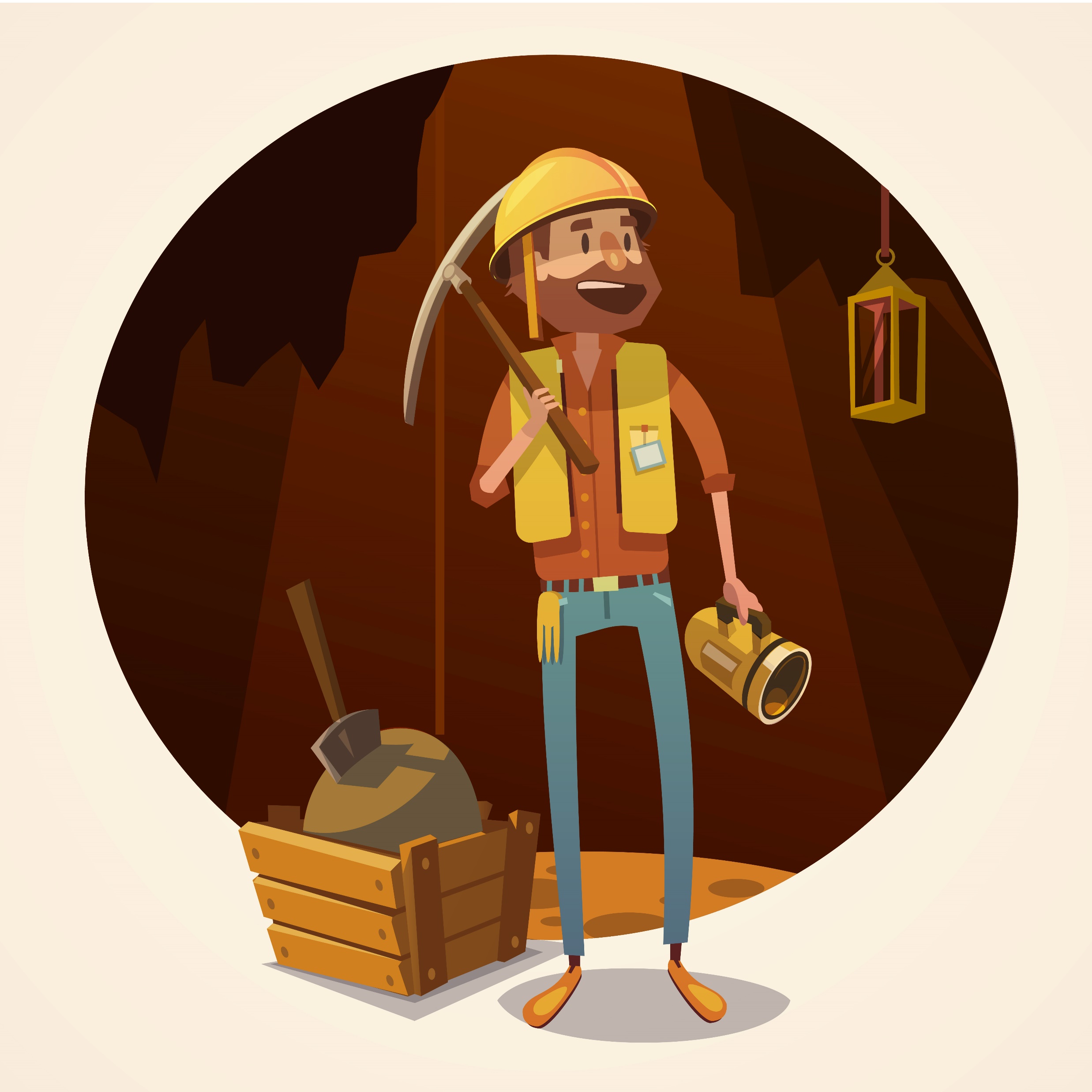 Madenler, mutfakta kullandığımız çatal, bıçak, kaşık, tencere gibi araç gereçlerde; televizyon, bilgisayar, telefon gibi elektronik aletlerde ham madde olarak kullanılmaktadır.
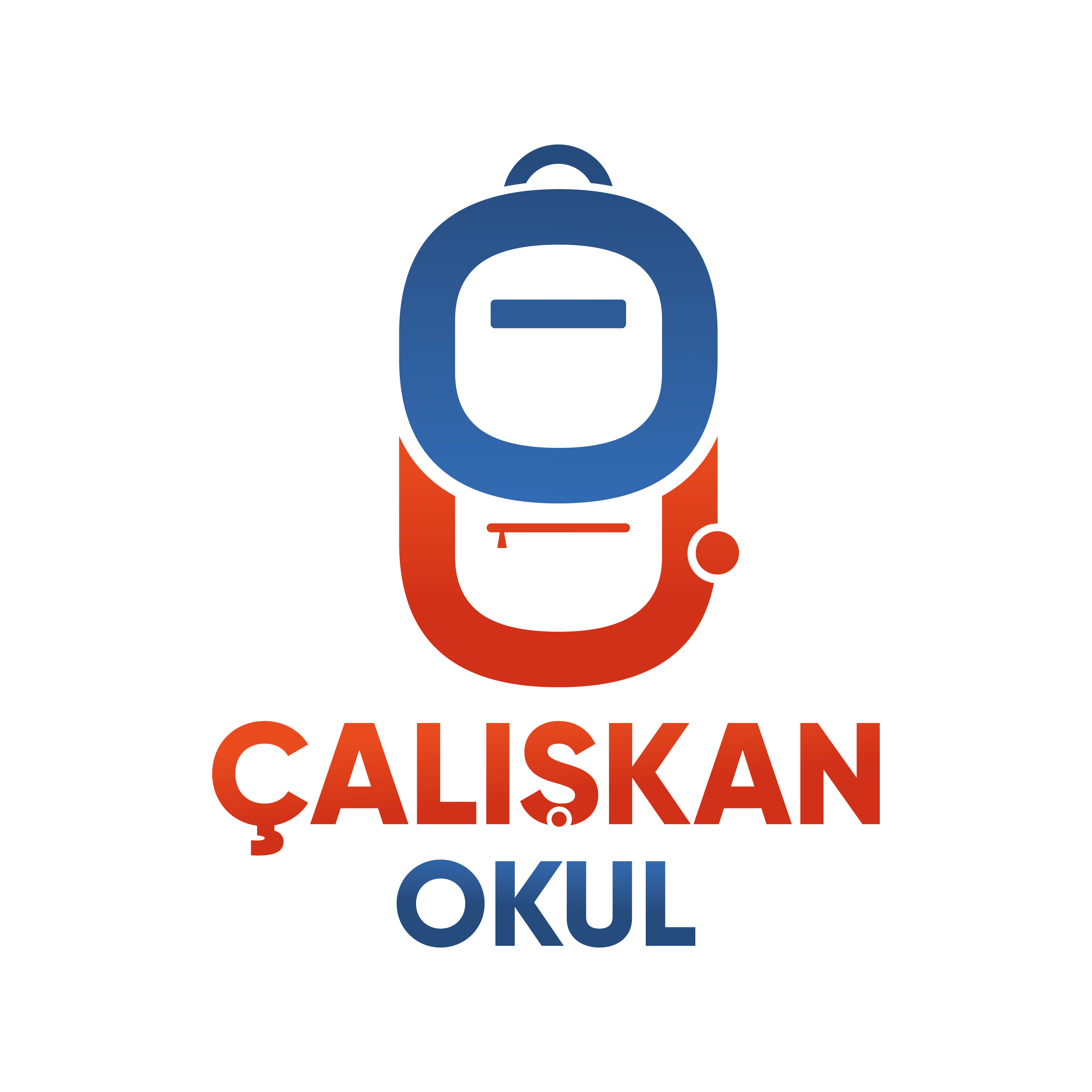 MADENLER
Ülkeler kalkınabilmek ve gelişebilmek için maden kaynaklarına ihtiyaç duyar. Madenler ülkelerin ekonomik gelişiminde büyük öneme sahiptir.
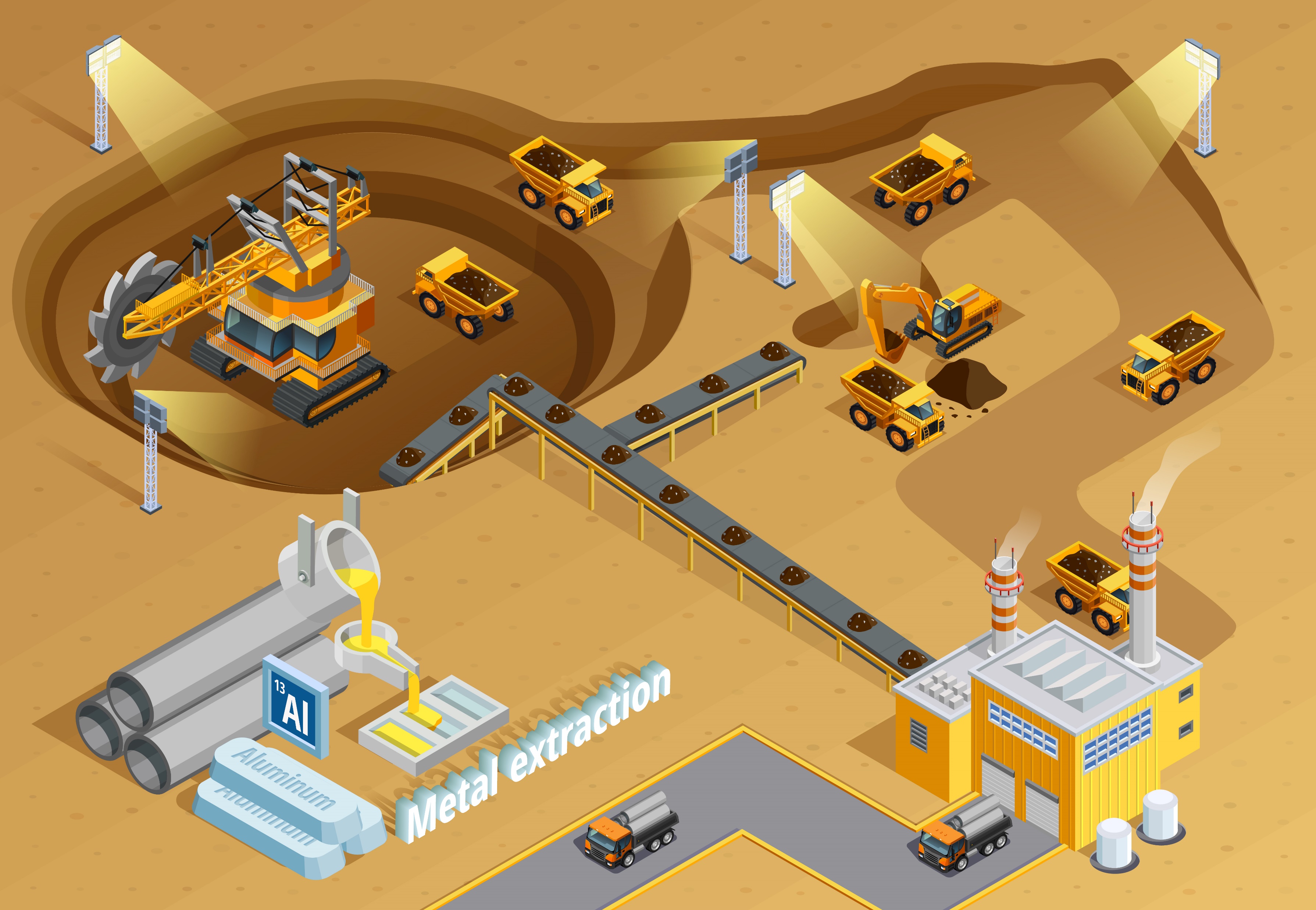 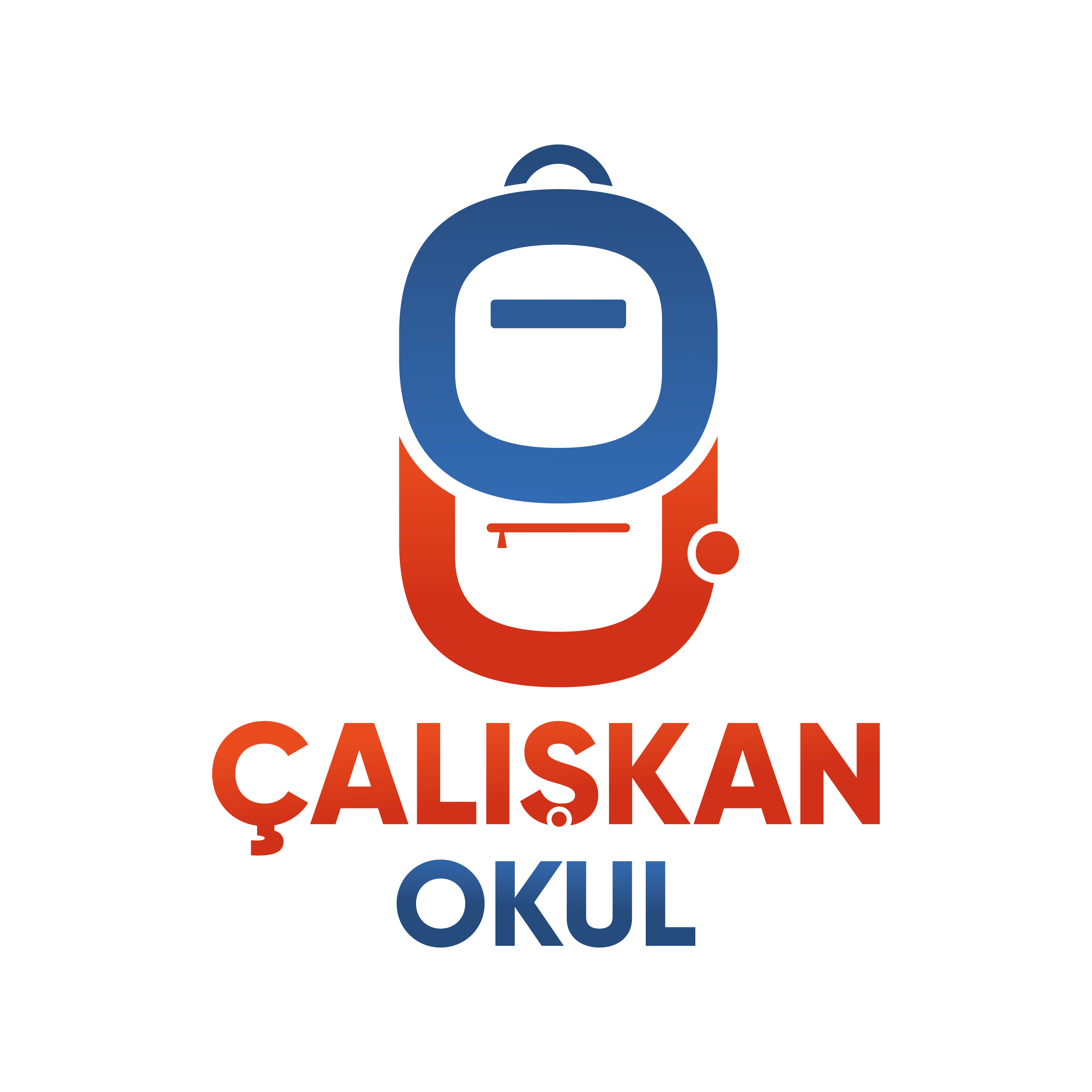 MADENLER
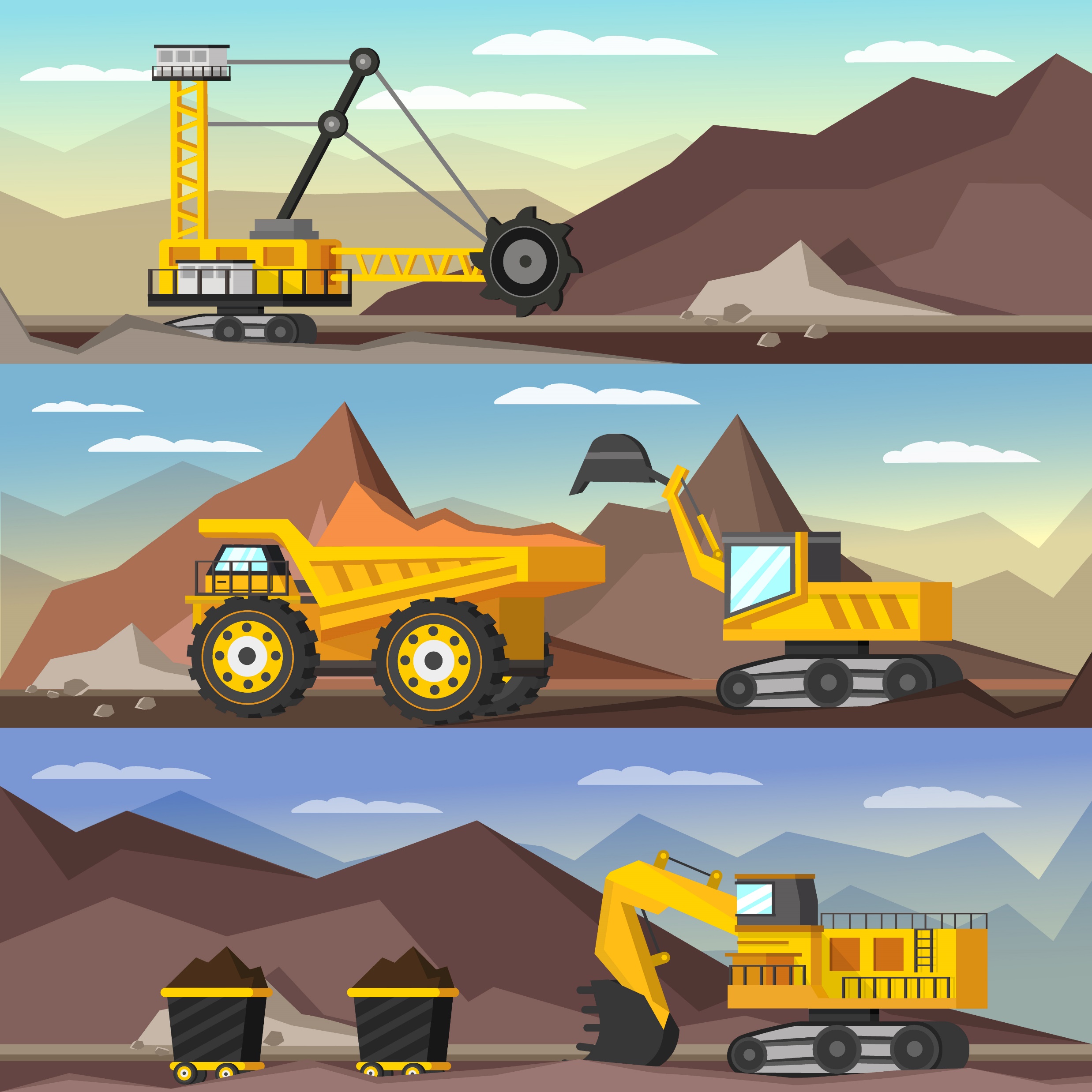 Sanayinin gelişebilmesi de madencilik 
sektörüne bağlıdır. Madencilik faaliyet-leri birçok sanayi sektörüne hammadde 
sağlamaktadır. 

  Tüm sanayi kolları maden ürünlerine 
ihtiyaç duymaktadır.
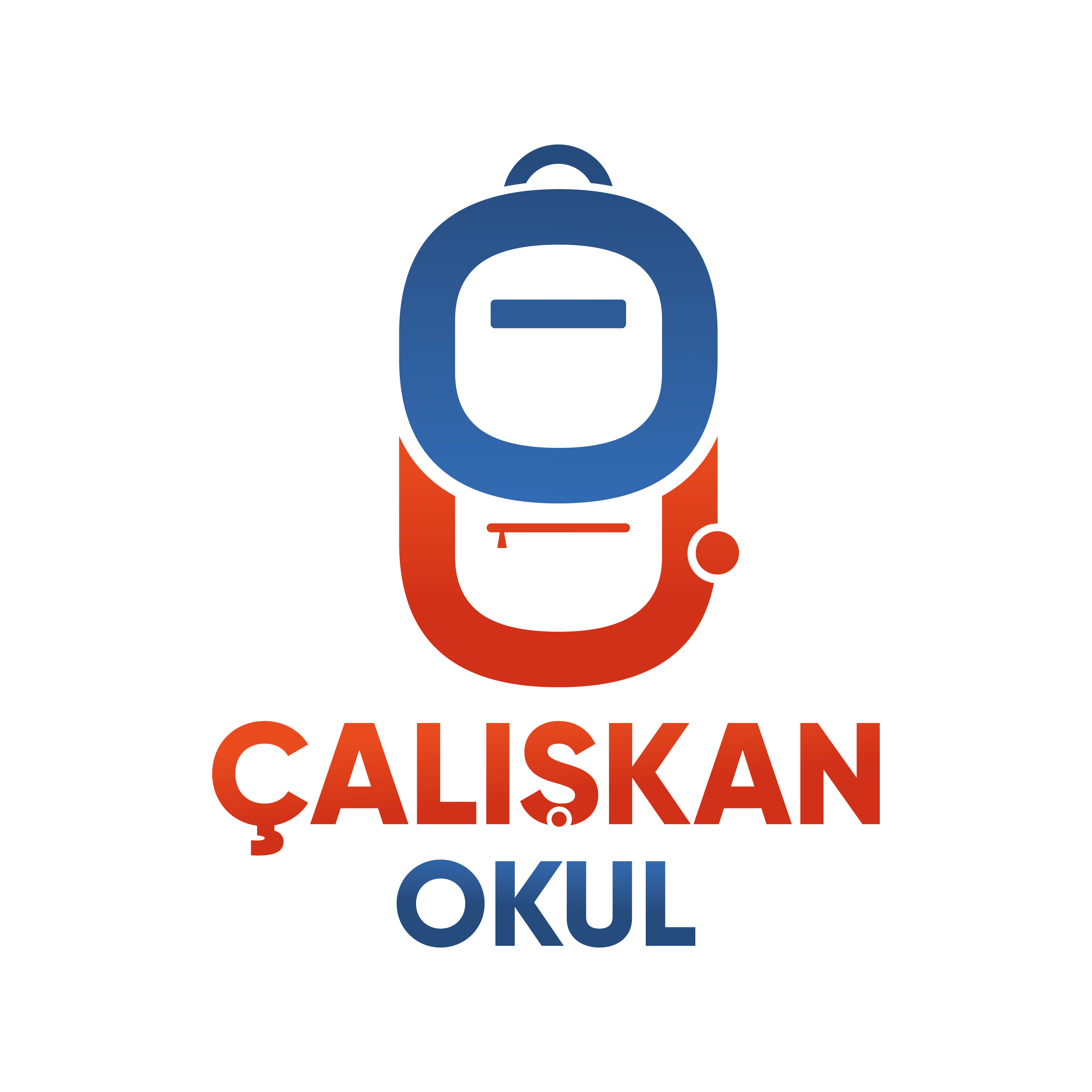 MADENLER
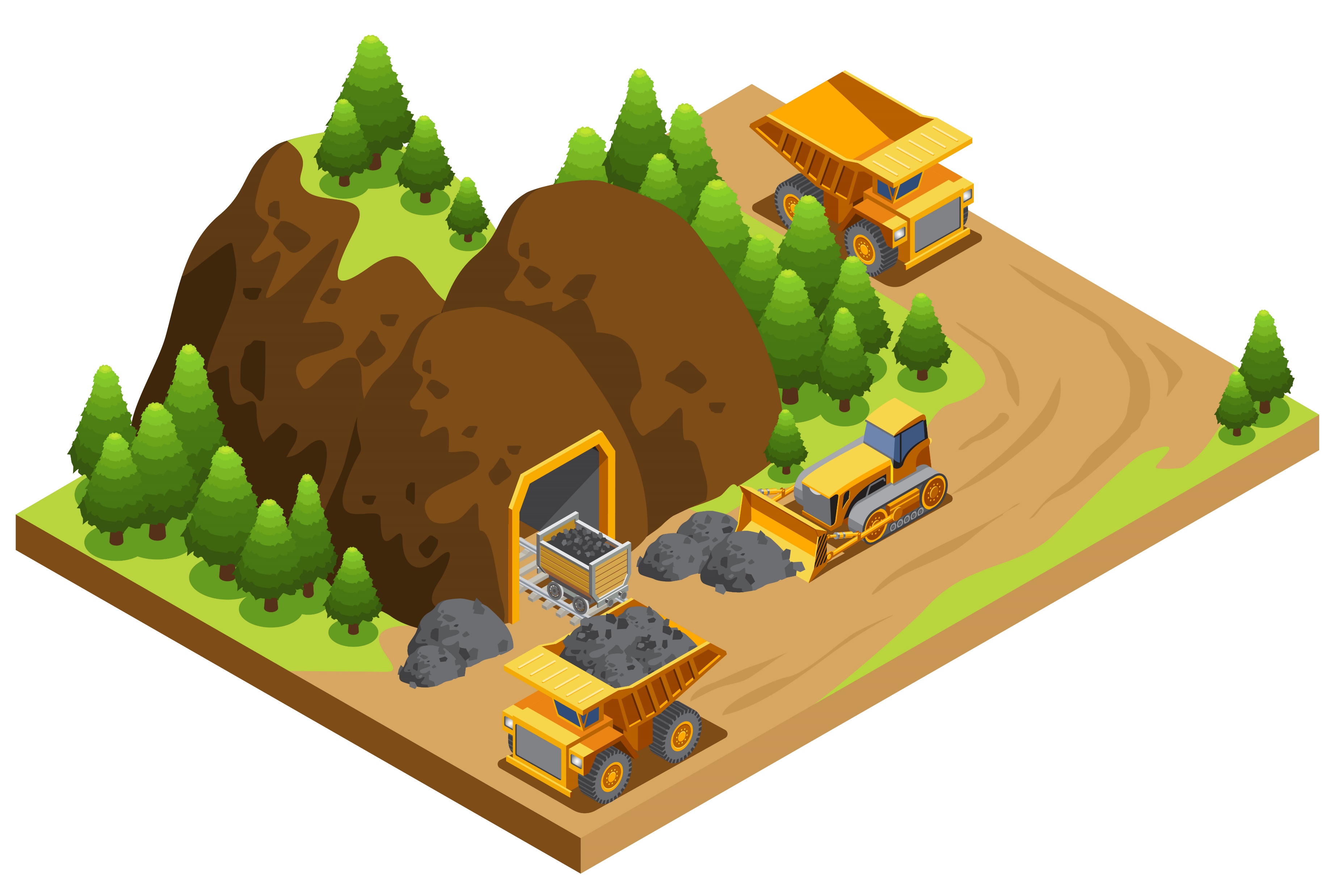 Madenler teknolojinin gelişmesinde önemli bir yere sahiptir.

  Madenler; uçak, tren, otomobil, yapay uydu vb. araçların yapımı gibi pek çok alanda kullanılmaktadır.
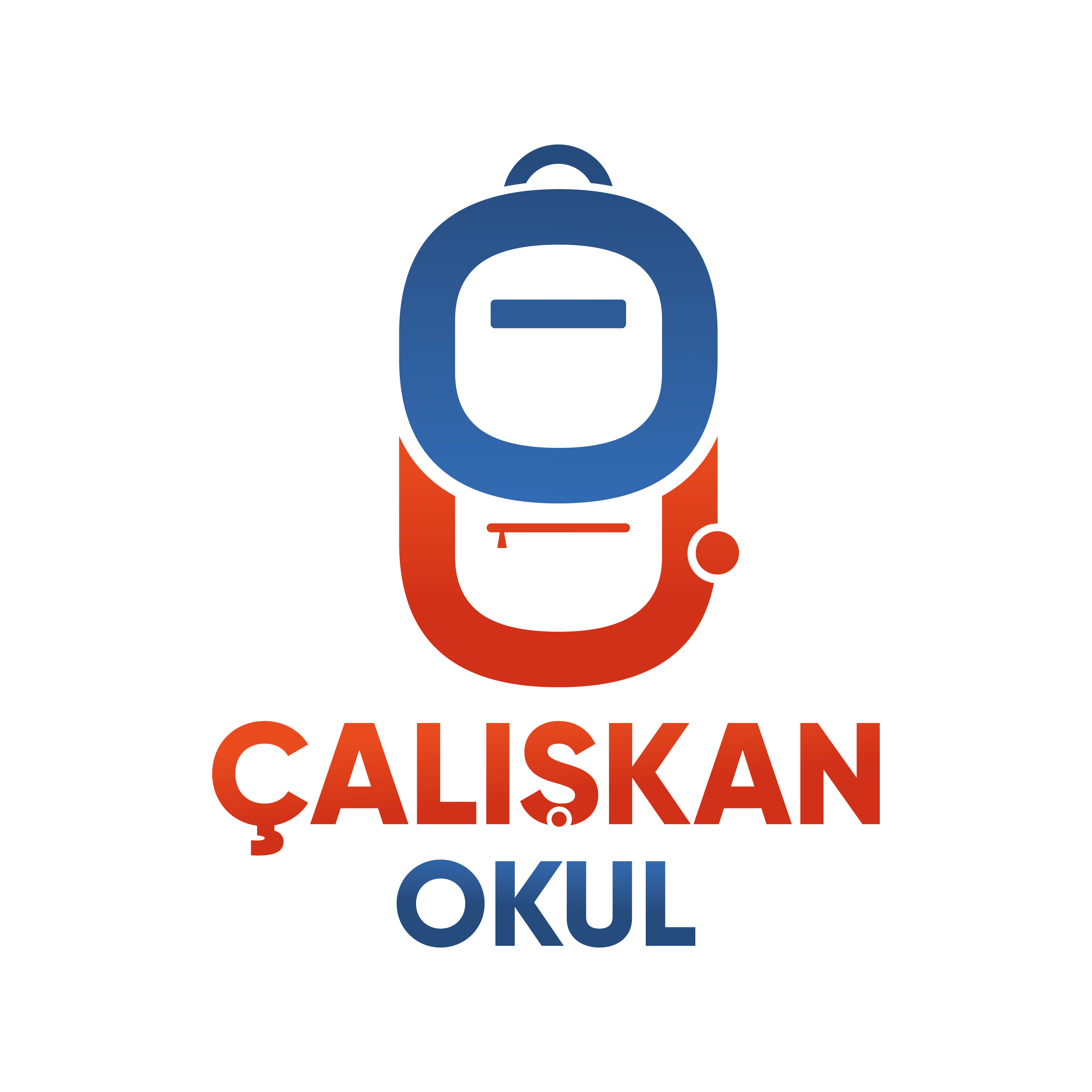 MADENLER
Ülkemiz maden kaynakları bakımından kendine yeten ülkeler arasındadır. Bakır, krom, altın, gümüş, bor, mermer, linyit, demir, kurşun ve çinko Türkiye’de
çıkarılan önemli madenler arasındadır.
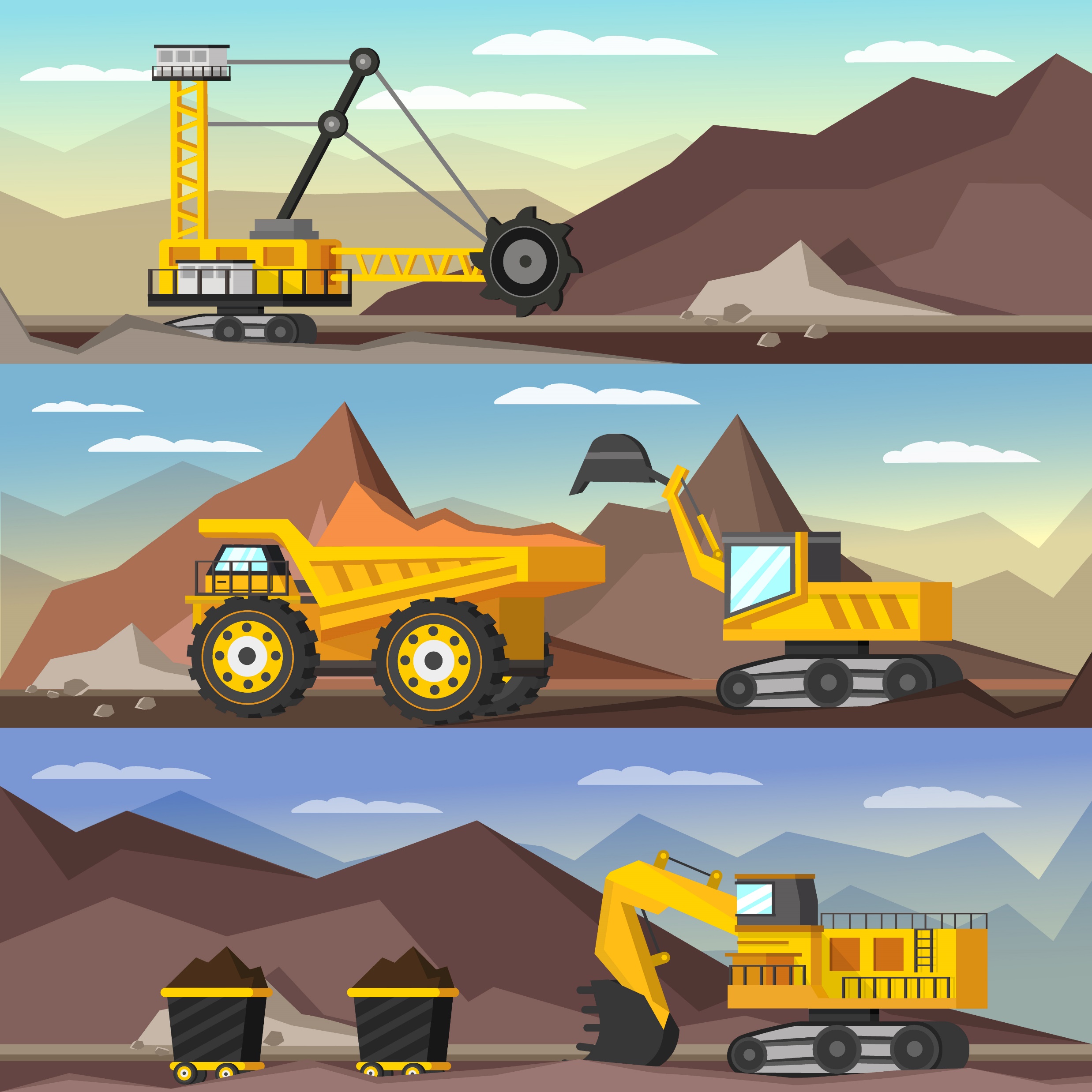 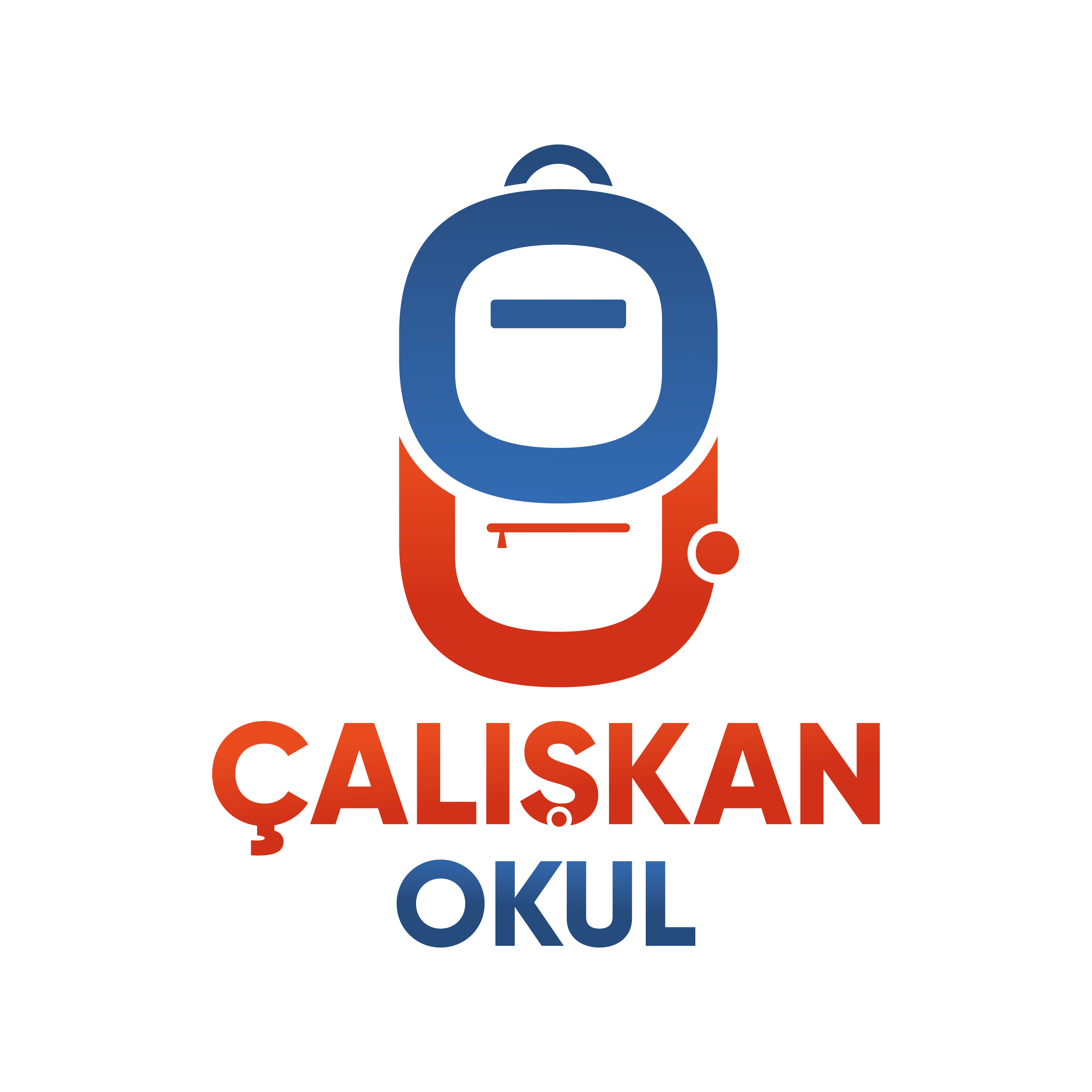 MADENLER
Ayrıca doğal soda, kaya tuzu, alçı taşı ve zımpara taşı gibi ham maddeler ülkemizde yeteri kadar bulunmaktadır.
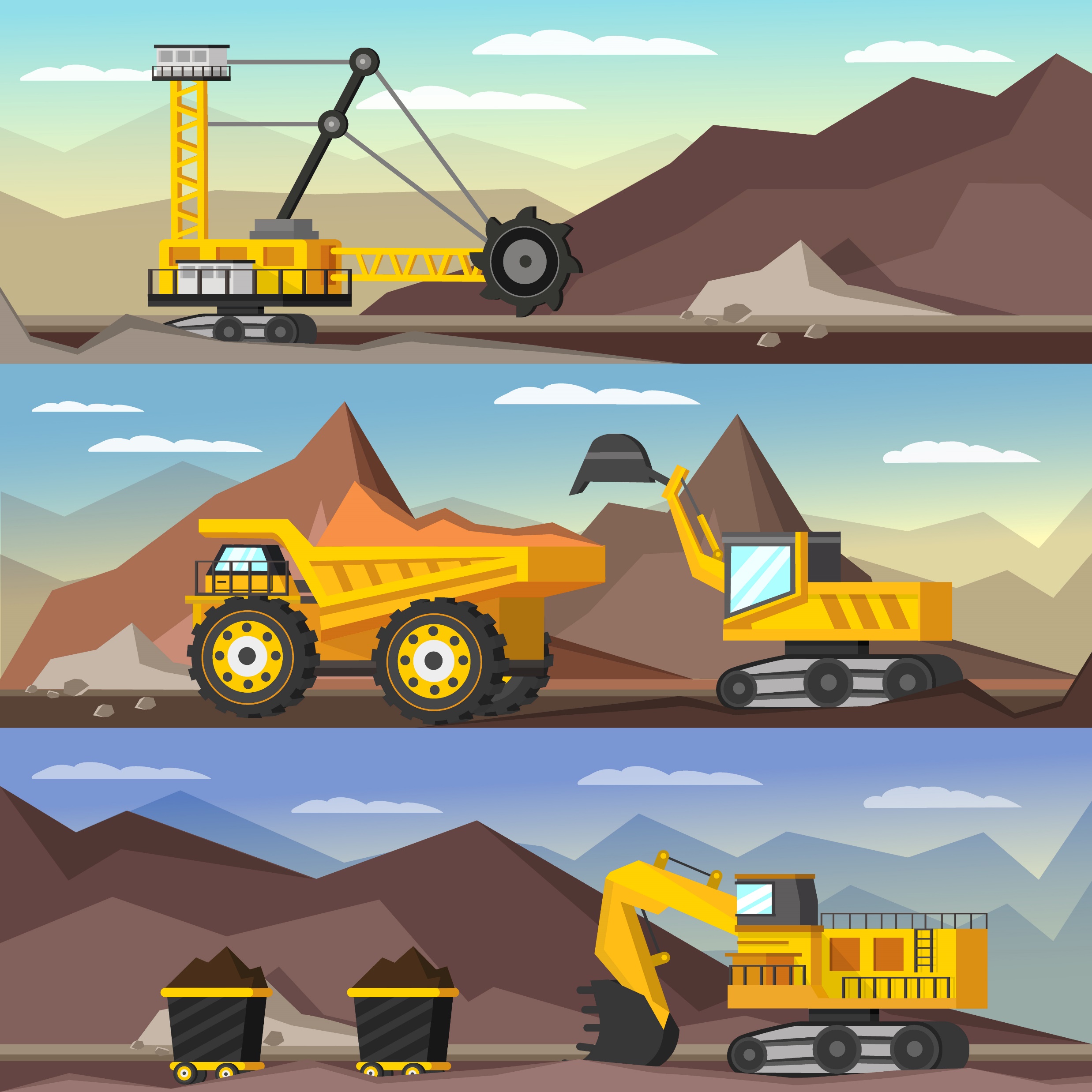 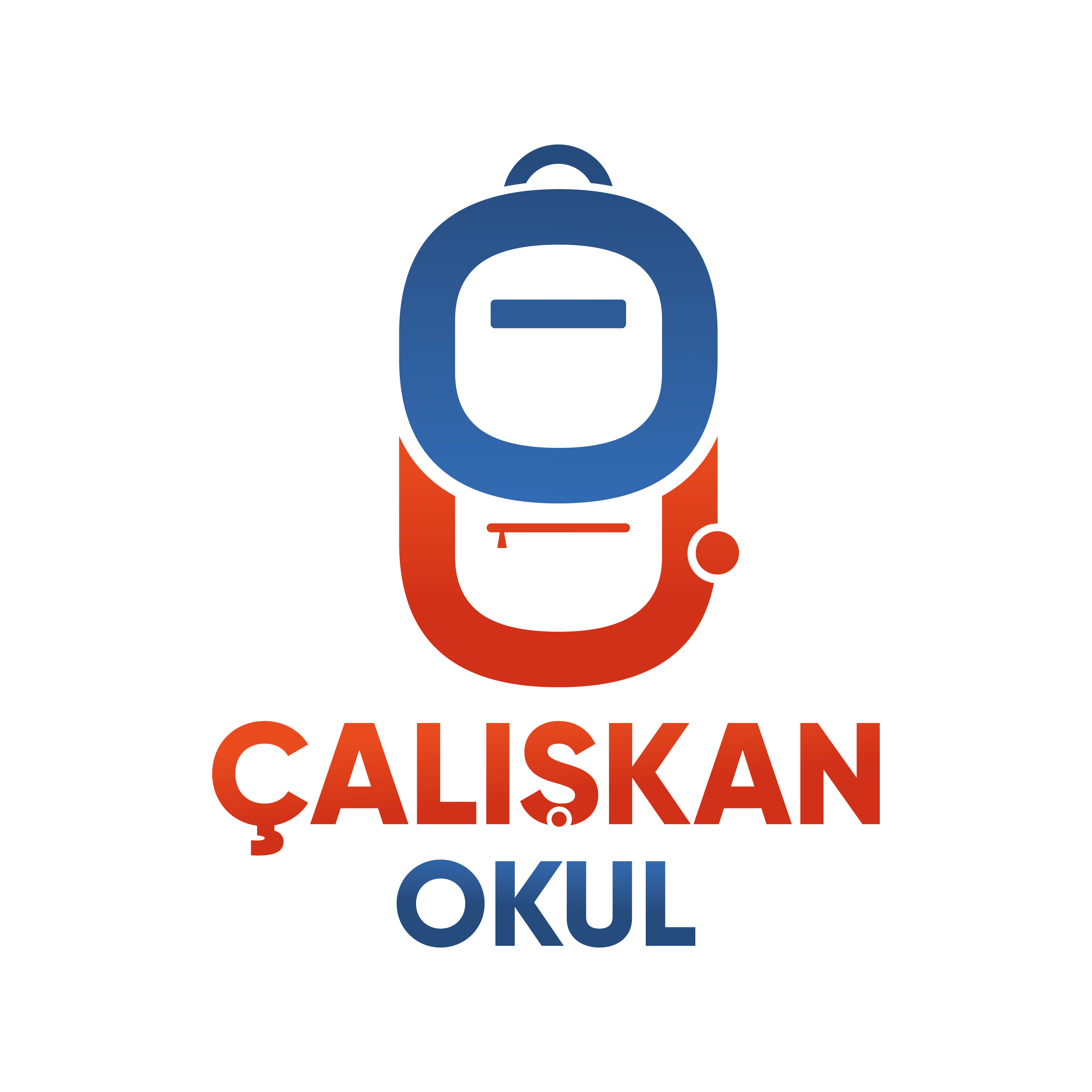 MADENLER
Türkiye, dünyadaki bor minerali rezervlerinin yaklaşık % 70’ine sahiptir.
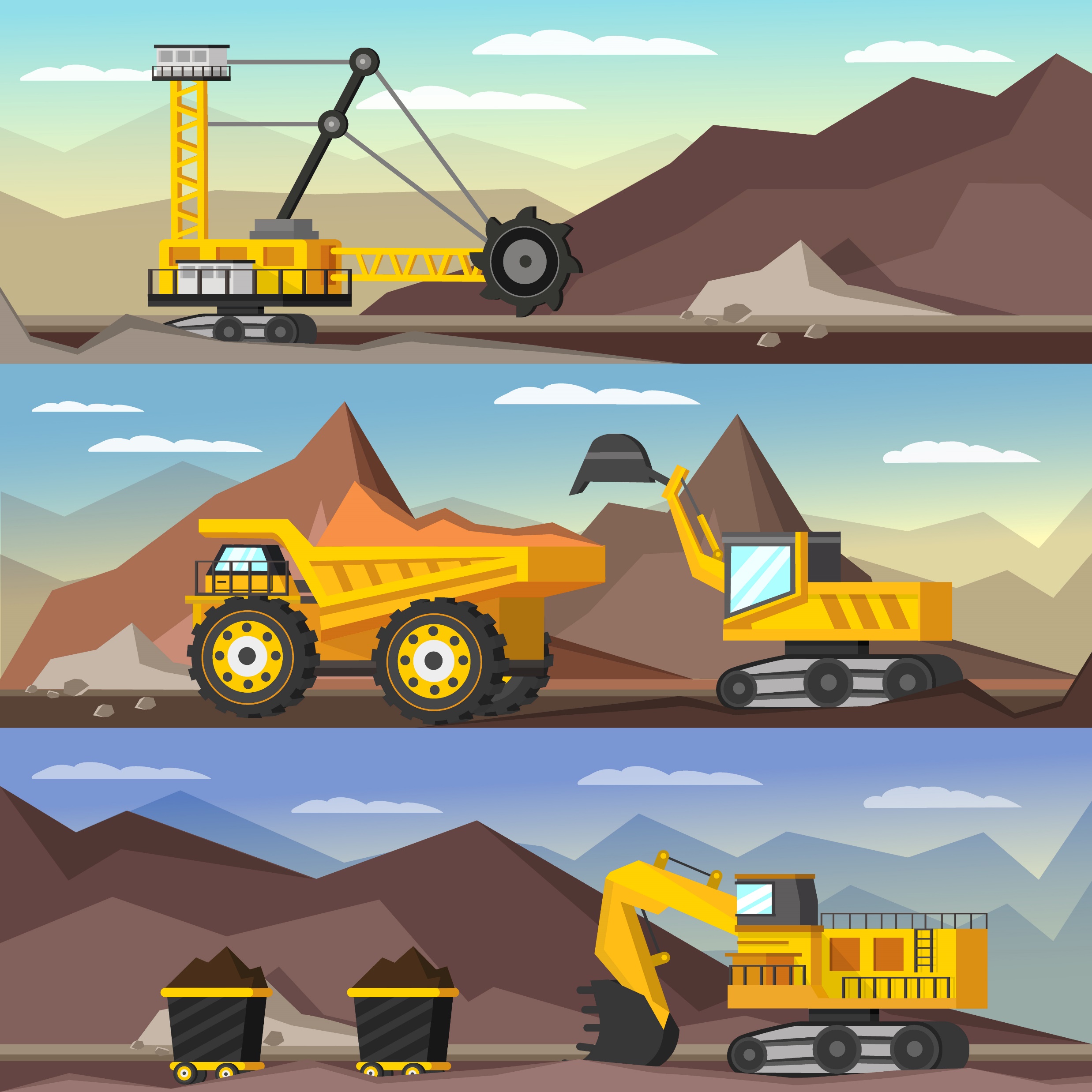 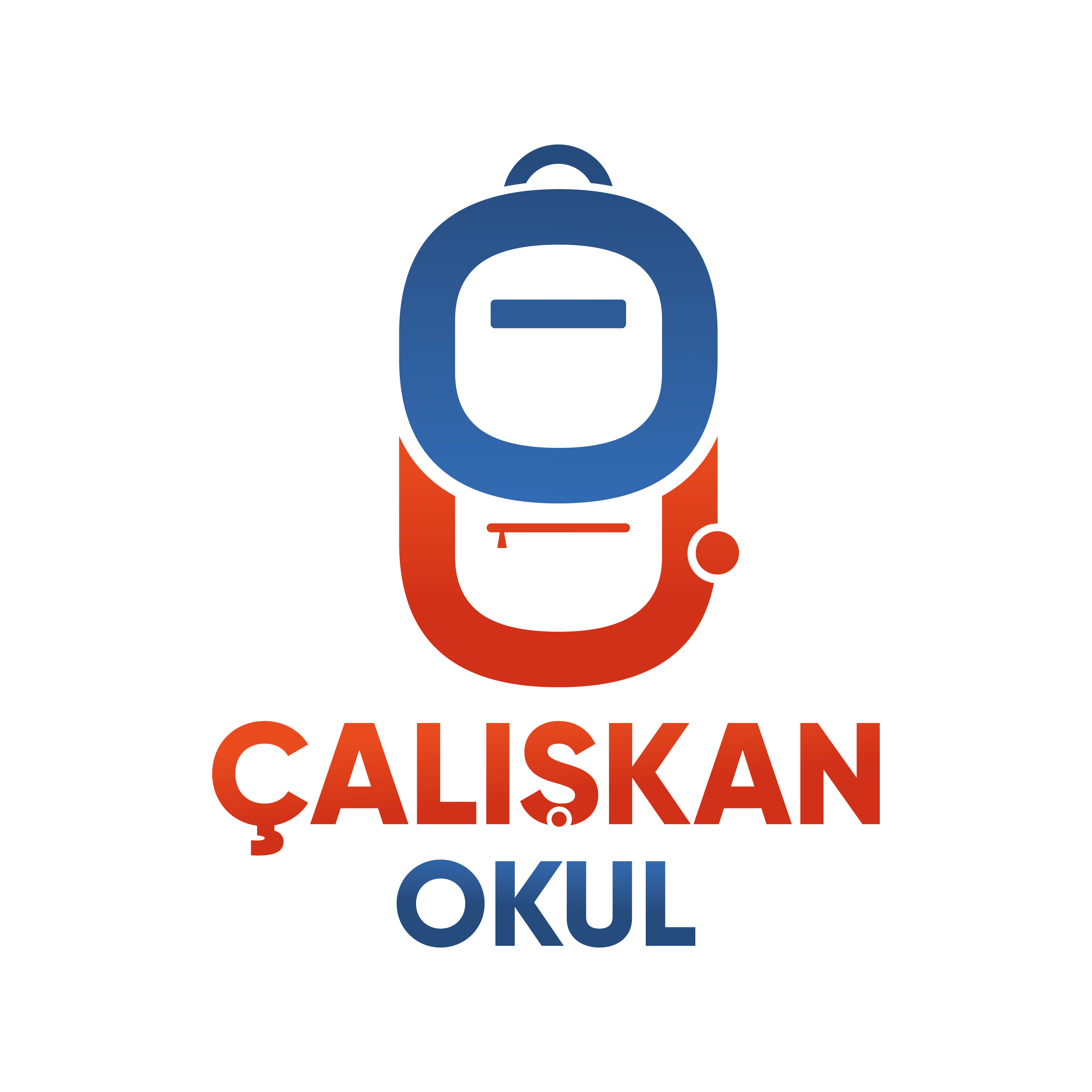 MADENLER
Türkiye’de çıkarılan
 bazı önemli madenler
ve bu madenlerin kullanım alanlarına göz atalım.
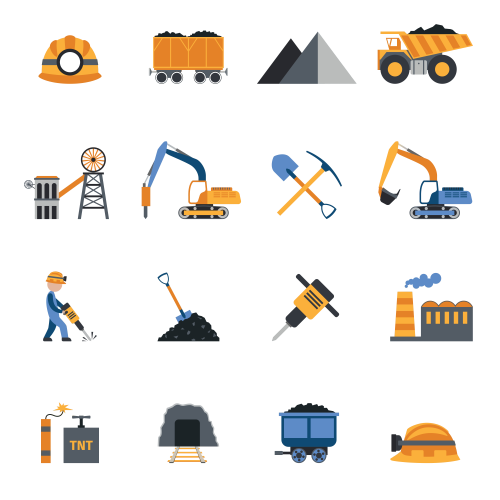 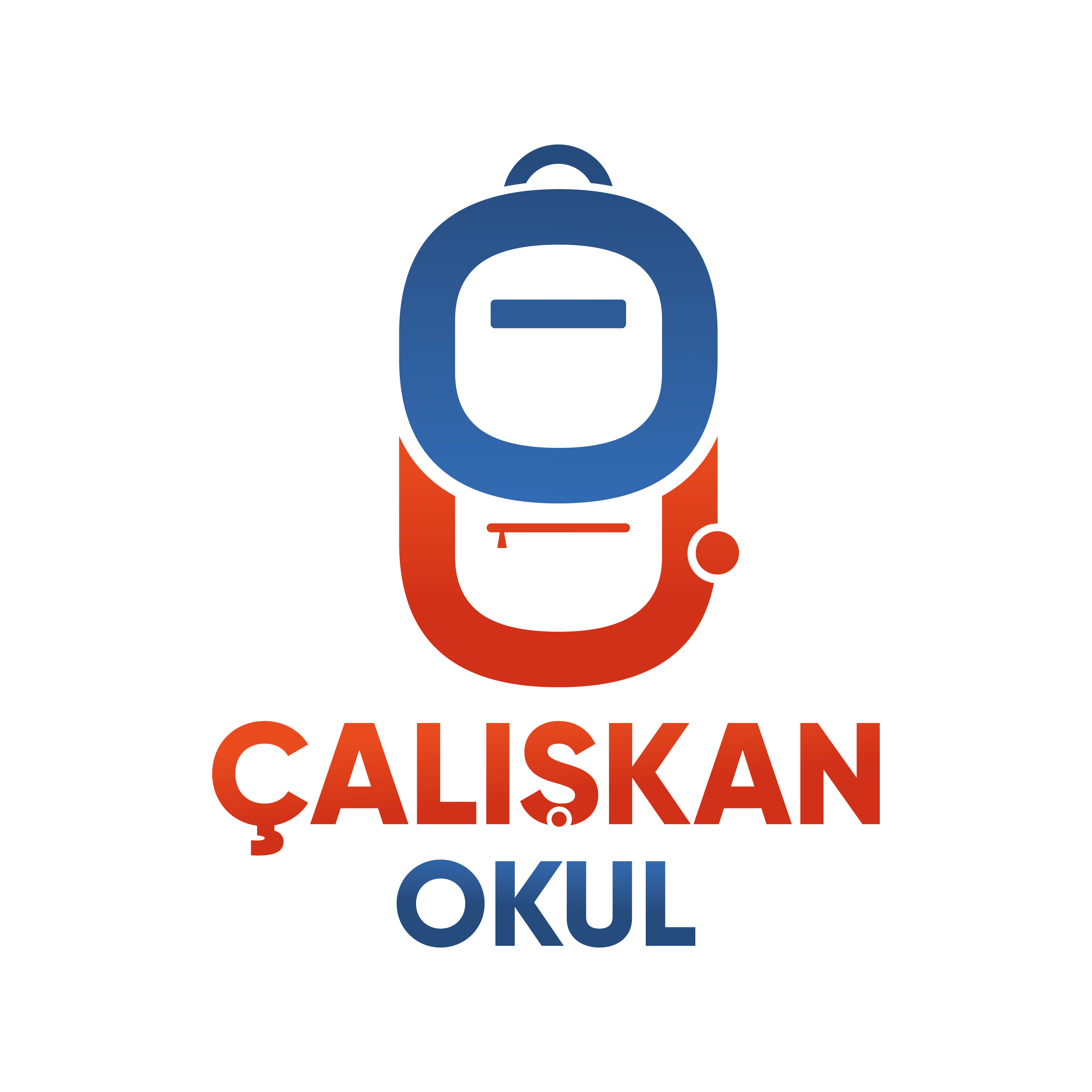 MADENLER
altıN
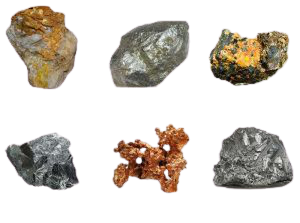 Altın, tarih boyunca insanoğlu için değerli bir
maden olmuştur. İnsanlar, altın madenini işleyerek
çeşitli mücevherler yapmışlardır. Günümüzde bilgisayarların bazı parçalarında altın madeni kullanılır.
Türksat uydusunun yapımında da altın, krom gibi
madenler kullanılmıştır. 

  Kuyumculukta, elektrik-elektronikte, diş hekimliğinde, süslemede, madalya yapımında, resmi paralarda kullanılır.
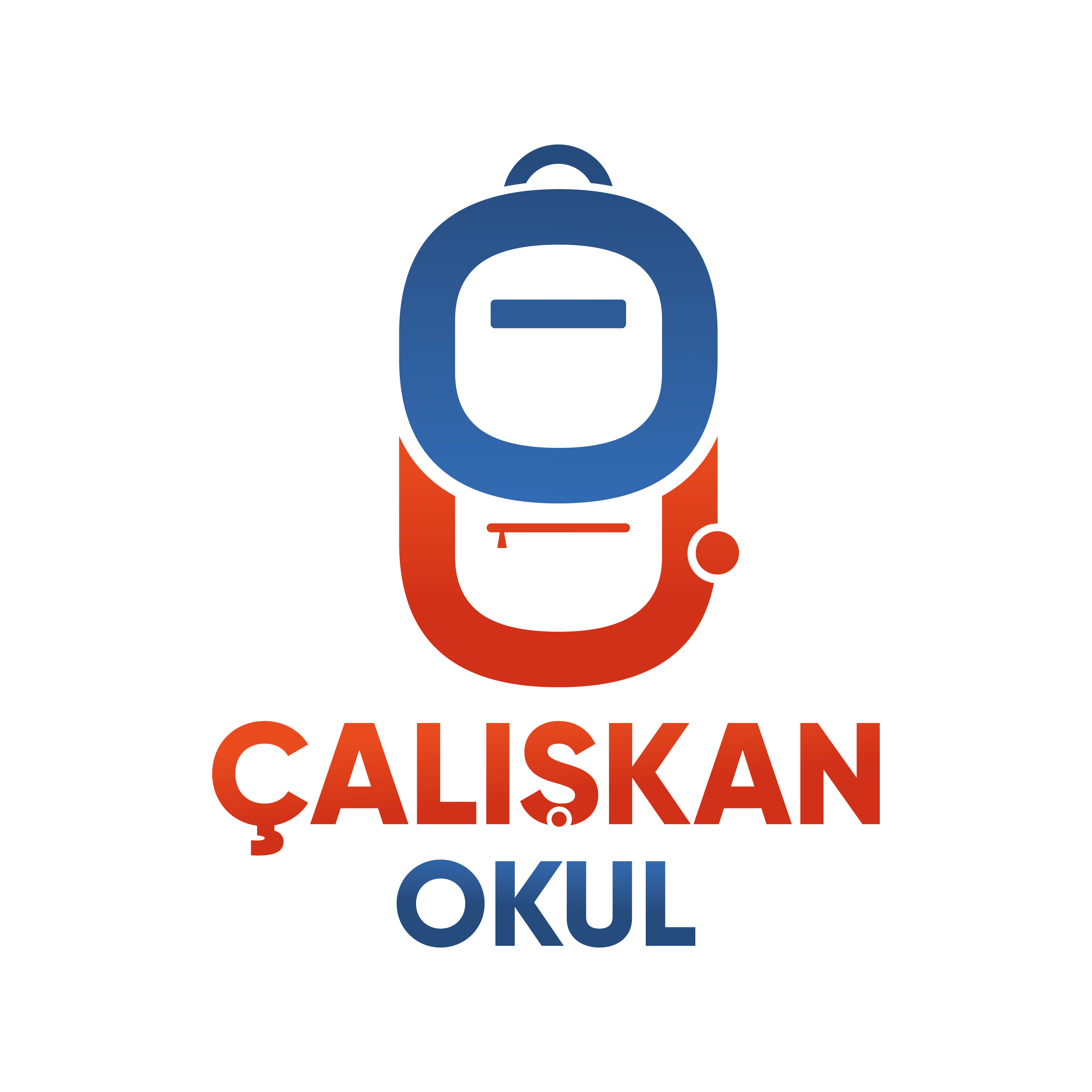 MADENLER
DEMİR
Otomobil yapımında, inşaatlarda,
bilgisayarların önemli bir parçası
olan manyetik depolama alanlarının
yapımında kullanılır.
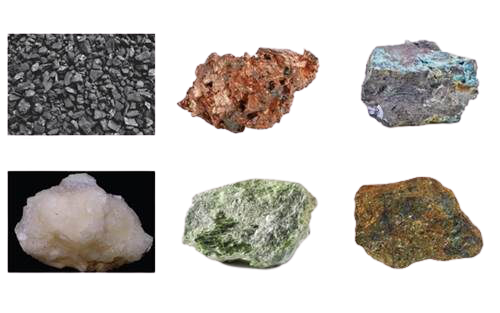 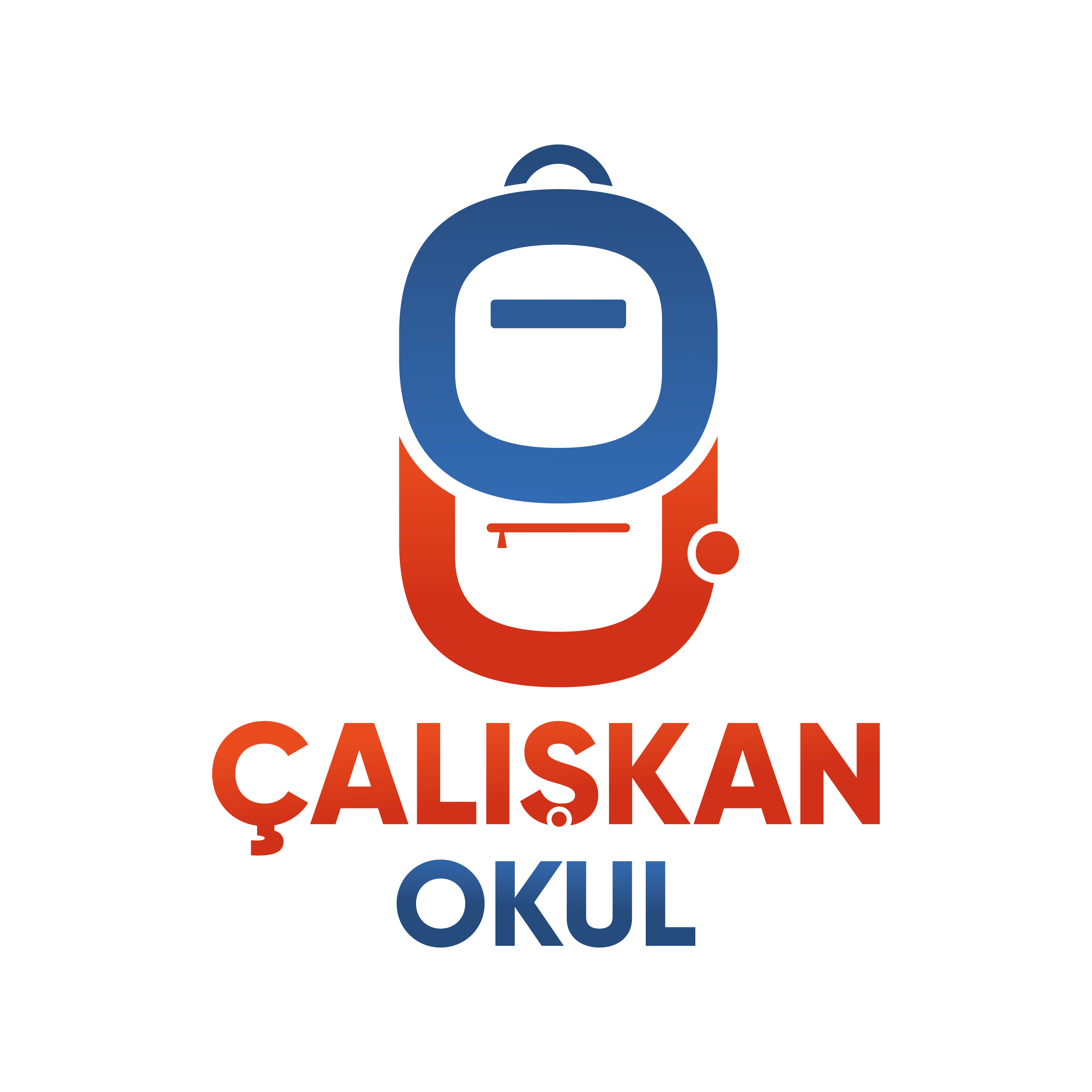 MADENLER
BOR
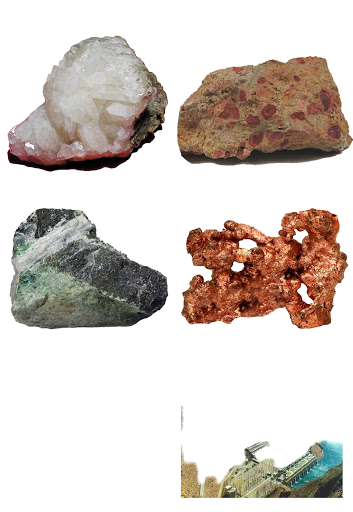 Cam, seramik, deterjan ve ilaç
yapımında kullanılır. Otomobillerin
hava yastıkları ve hidrolik frenlerinin
yapımında kullanılır.
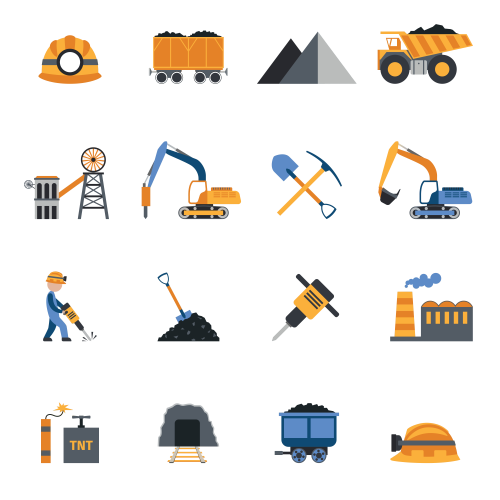 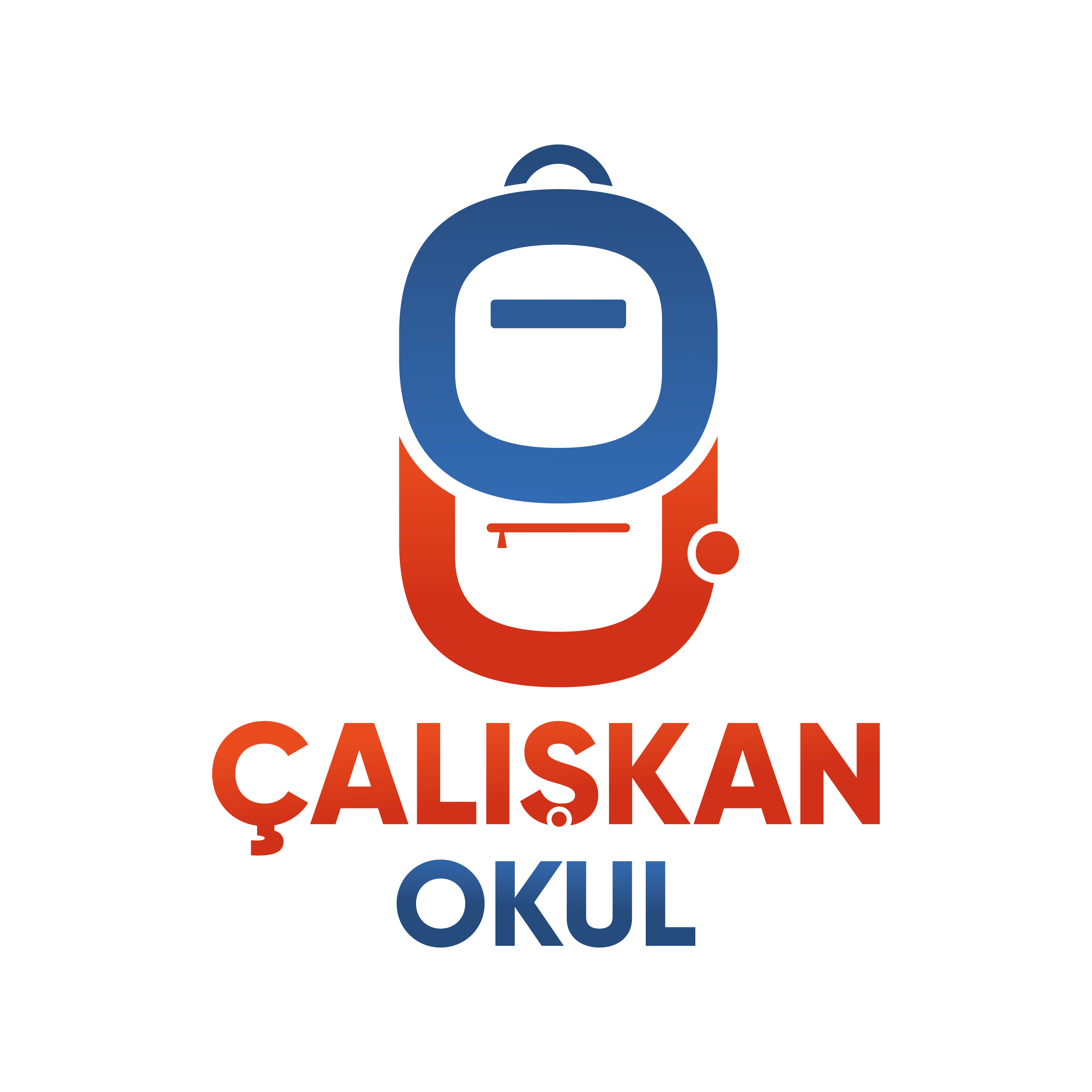 MADENLER
MERMER
İnşaatlarda, dekorasyonda,
heykelcilikte ve süs eşyalarının
yapımında kullanılır.
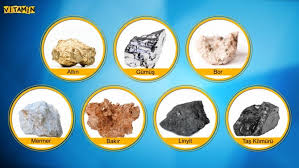 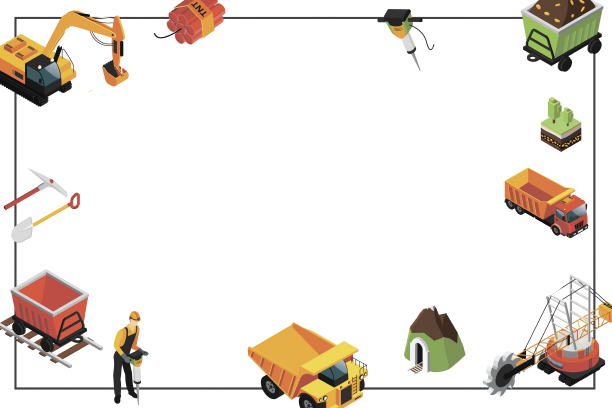 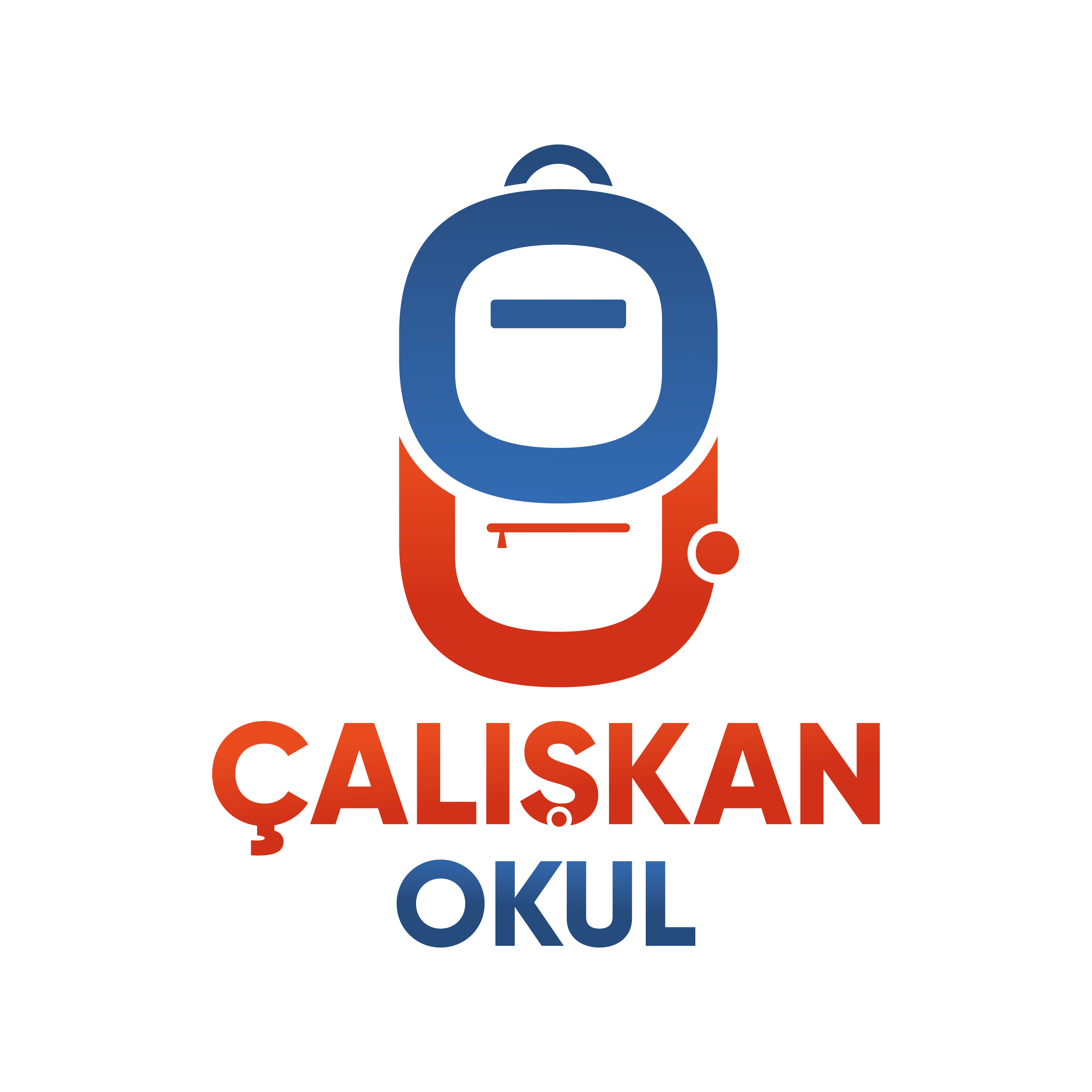 MADENLER
BAKIR
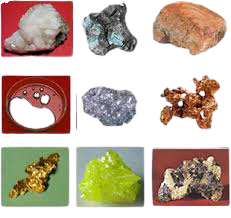 Elektrik-elektronikte, inşaatlarda,
ulaşımda, kuyumculukta, boya
üretiminde, turistik eşya yapımında
kullanılır.
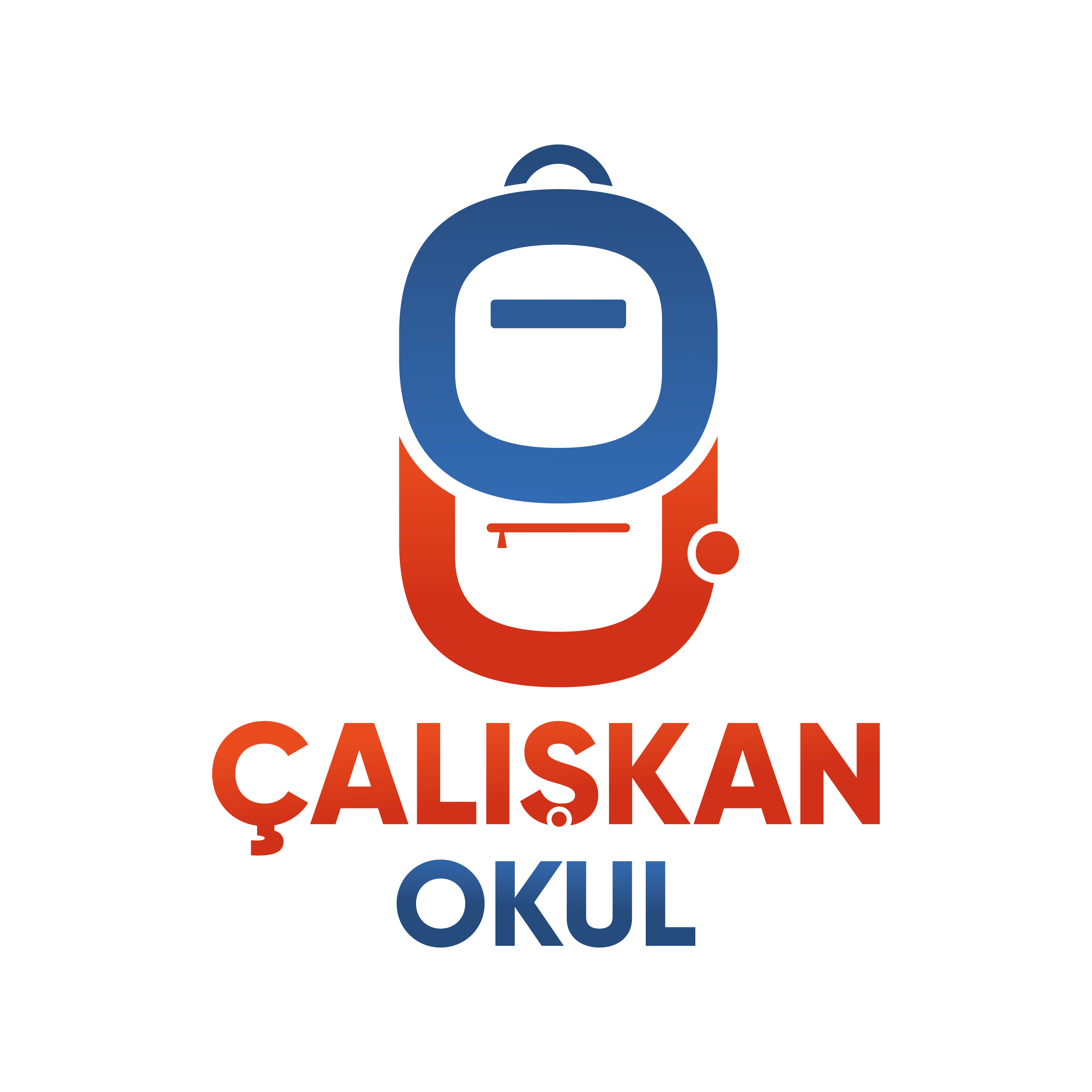 MADENLER
KÖMÜR
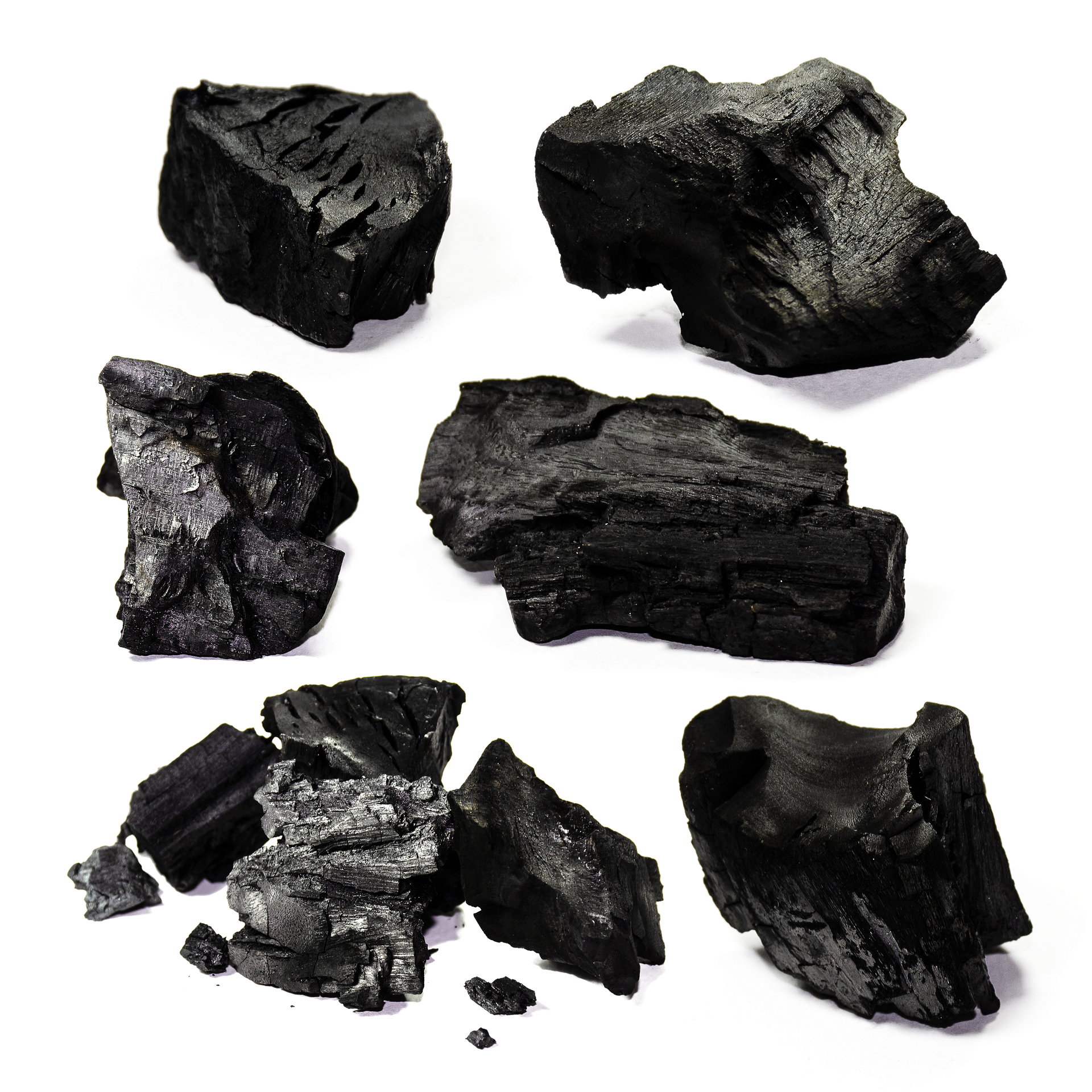 Otomobil parçalarında, pillerin
yapımında, televizyon ekranı
üretiminde, floresan lambalarda
kullanılır.
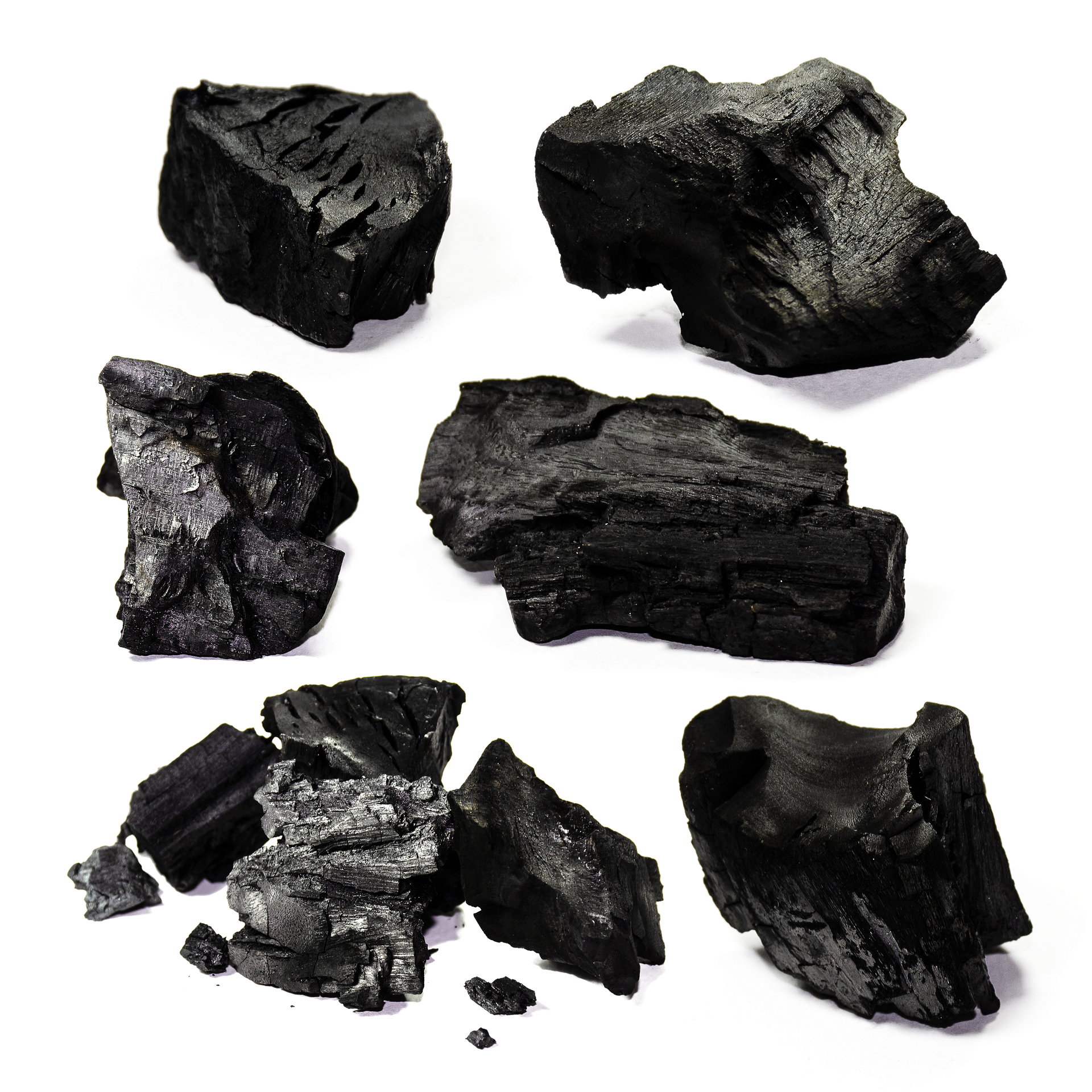 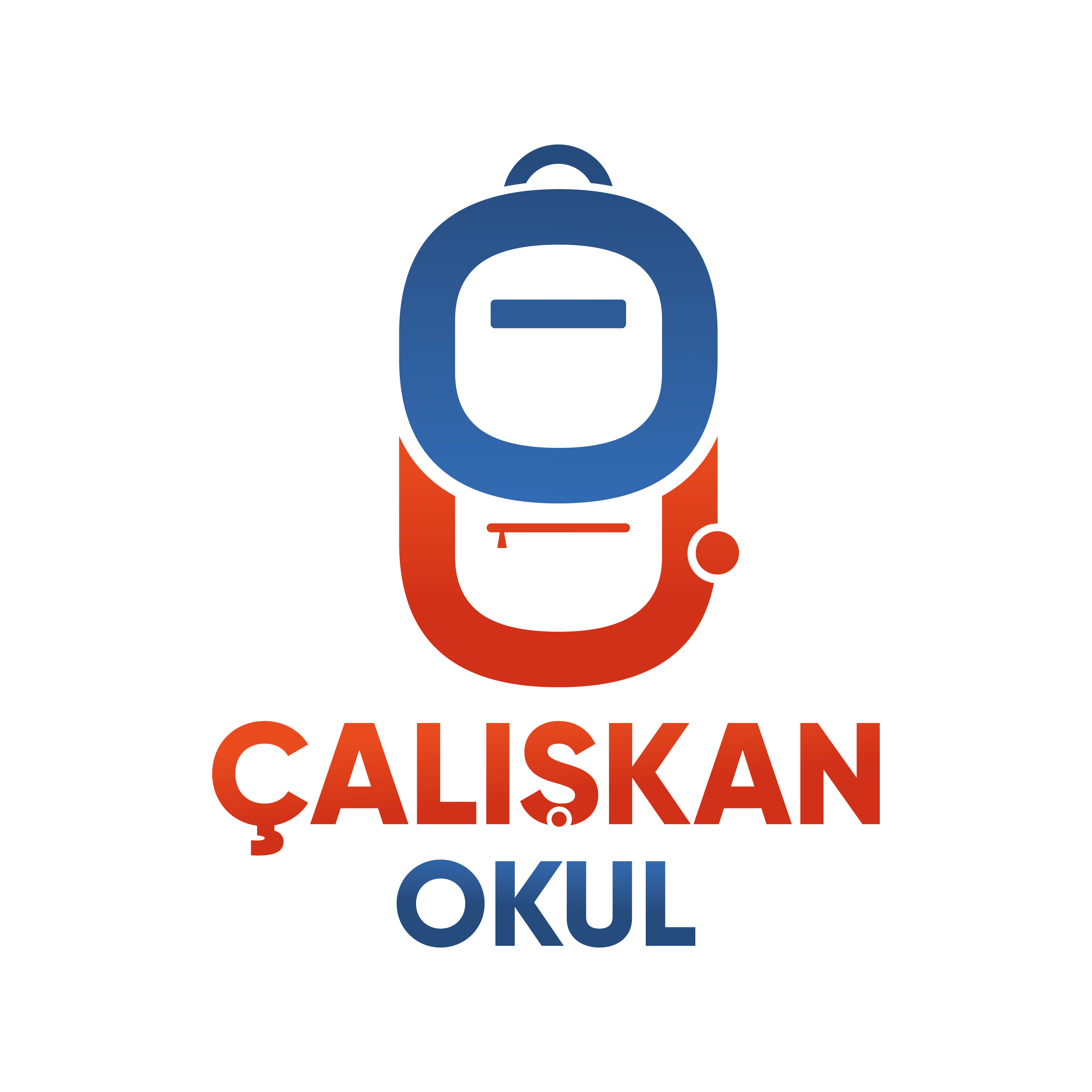 MADENLER
KROM
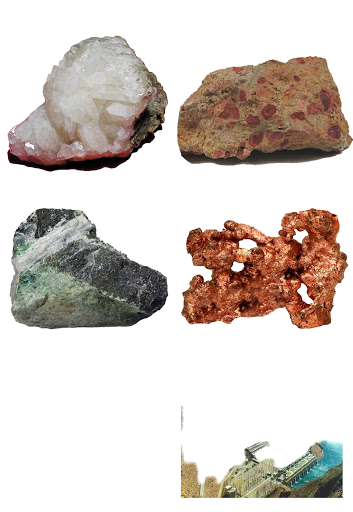 Paslanmazlık özelliği nedeniyle
uçak ve gemi yapımında, boya
maddelerinde, seramiklerde,
paslanmaz çelik üretiminde
kullanılır.
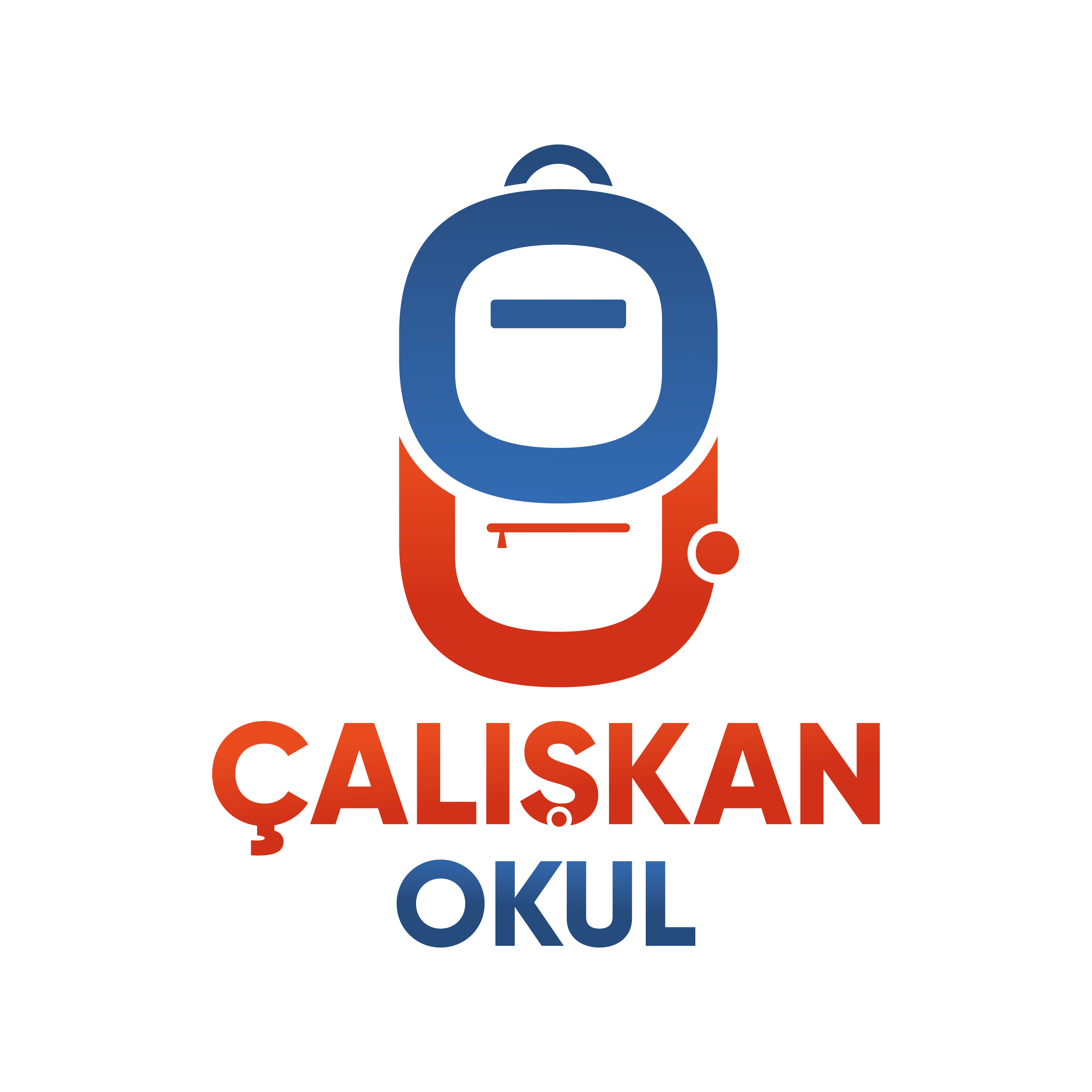 MADENLER
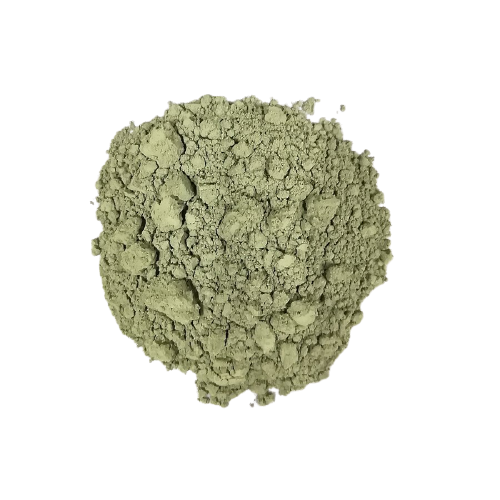 NİKEL
Çekiç, pense, çatal, bıçak gibi
aletlerin yapımında, uçak ve gemi
yapımında, paslanmaz çelik üretiminde
kullanılır. Yüksek ısılarda gösterdiği
dayanıklılık nedeniyle jet motorlarında
kullanılır.
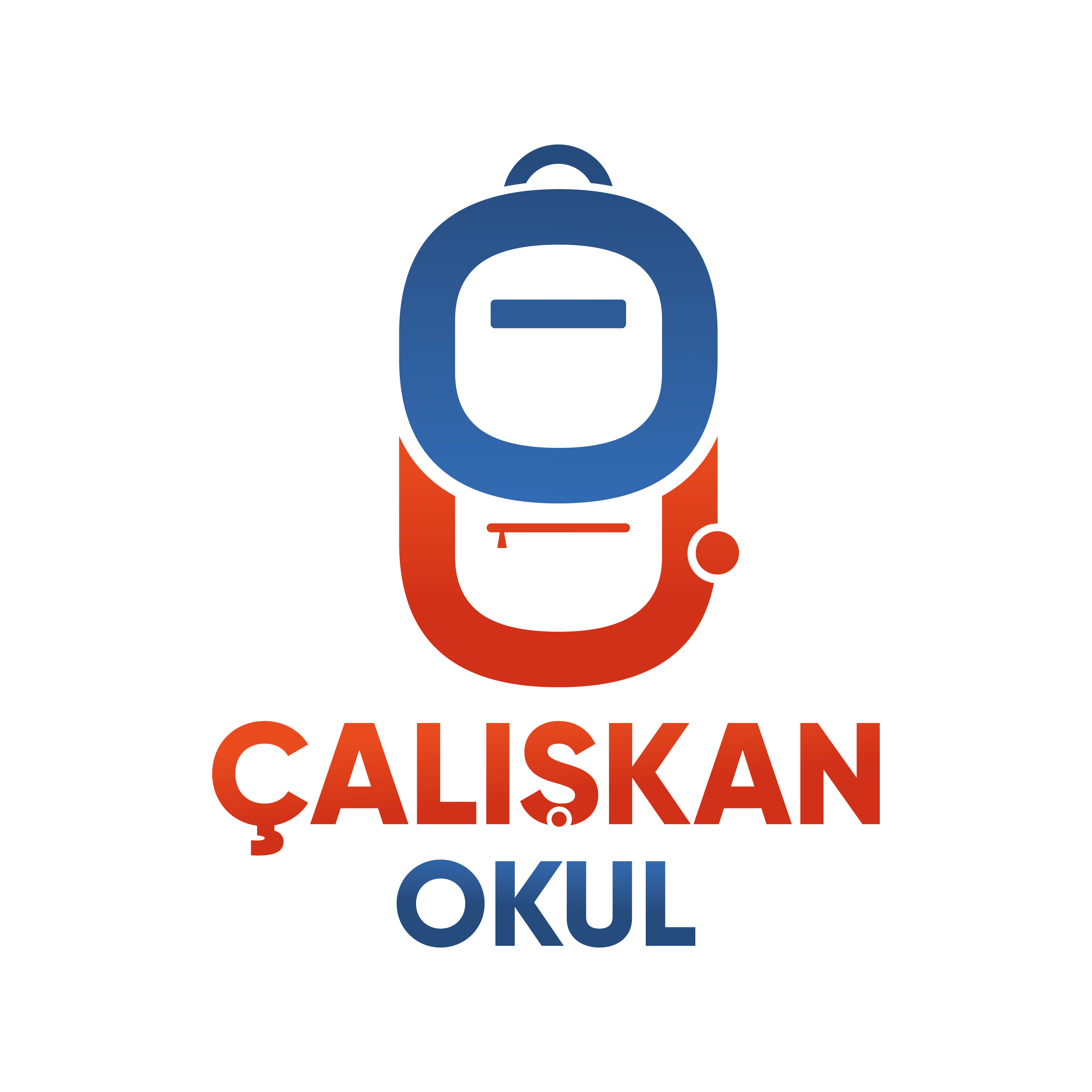 MADENLER
KURŞUN
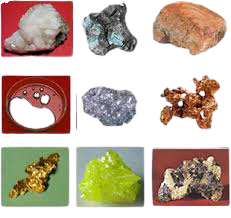 Radyasyonu en az geçiren metal
olması nedeniyle zararlı ışınlardan
korunmada ve akü yapımında kullanılır.
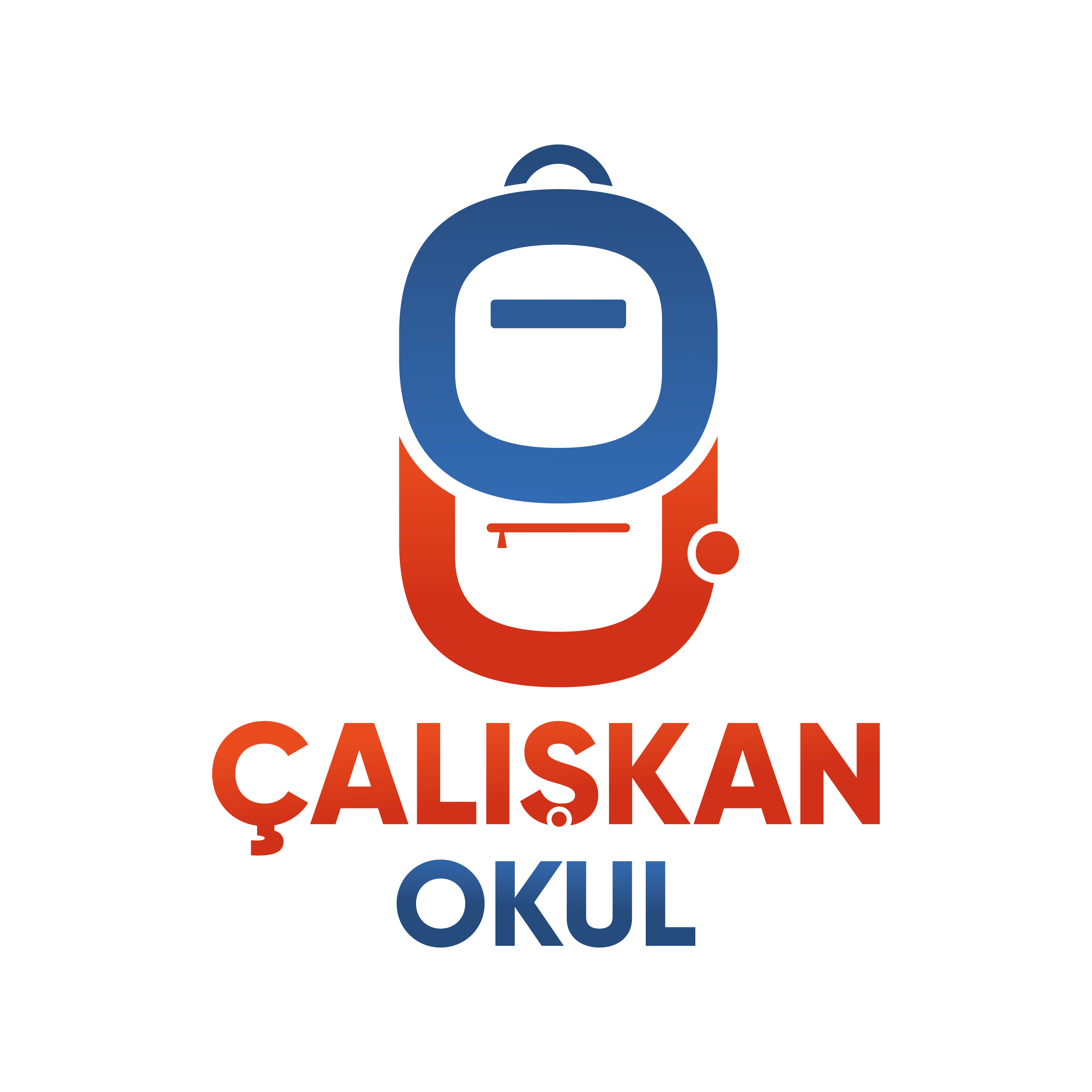 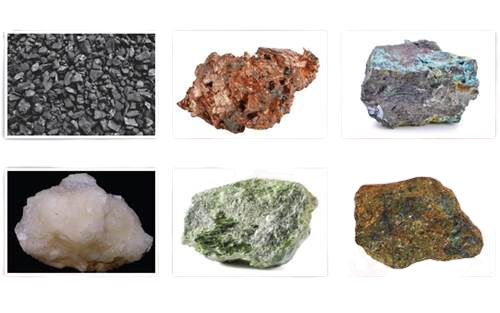 MADENLER
Linyit ve taşkömürü gibi madenler termik santrallerde, evlerde ısıtma amaçlı kullanılmaktadır.

  Gümüş de pek çok kullanım alanı olan değerli bir madendir. Gümüş ısıyı ve elektriği iyi ilettiği için bazı elektrik devrelerinde kullanılır. Aynı zamanda süs eşyası, kaşık, çatal, vazo vb. eşyaların yapımında da kullanılmaktadır.

  Mutfak tezgâhları, merdiven gibi yerler de mermerlerin kullanım alanlarıdır.
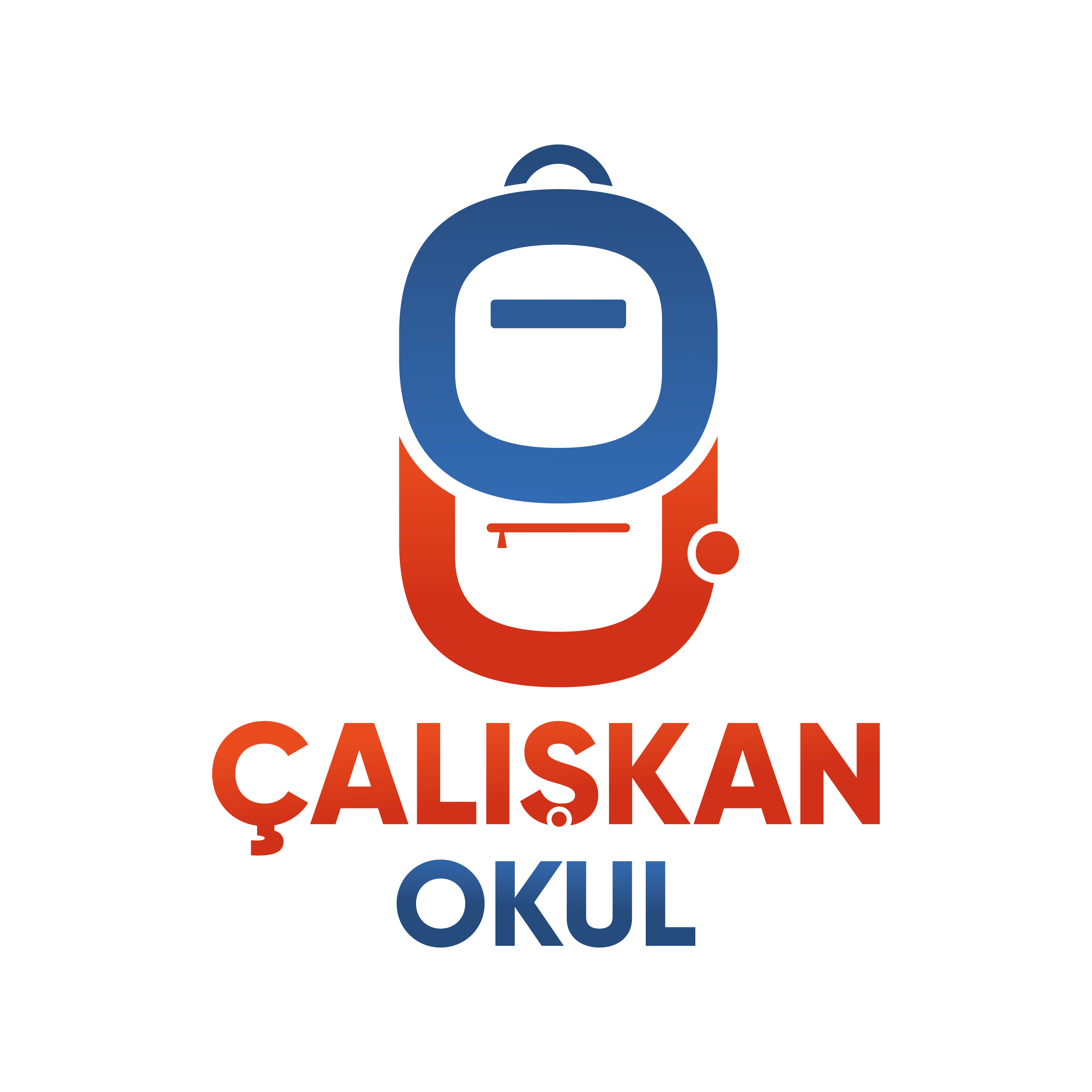 MADENLER
Verilen örneklerden anlaşıldığı gibi madenler teknolojinin pek çok alanında ham madde olarak kullanılmaktadır. Ayrıca tüm sanayi dallarının ürünlerinde veya kullanıldıkları
araç gereçlerde de madenlere ihtiyaç vardır. 

Maden varlıkları ülkelerin en önemli ekonomik güçleridir. Ayrıca madenlerin kullanım alanının fazla olması günlük yaşantımızdaki önemlerini bir kat daha artırmaktadır.
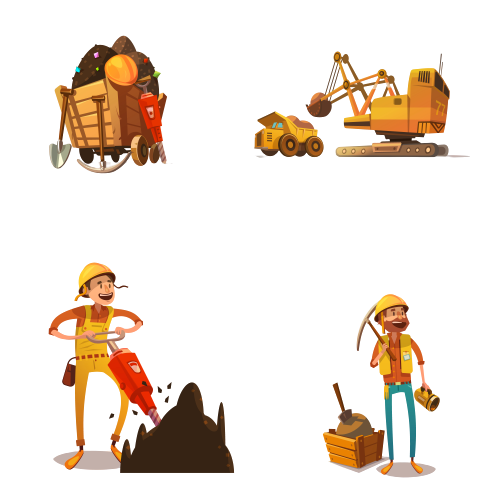 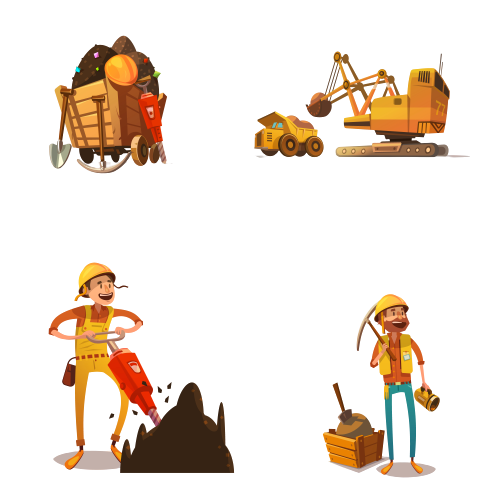 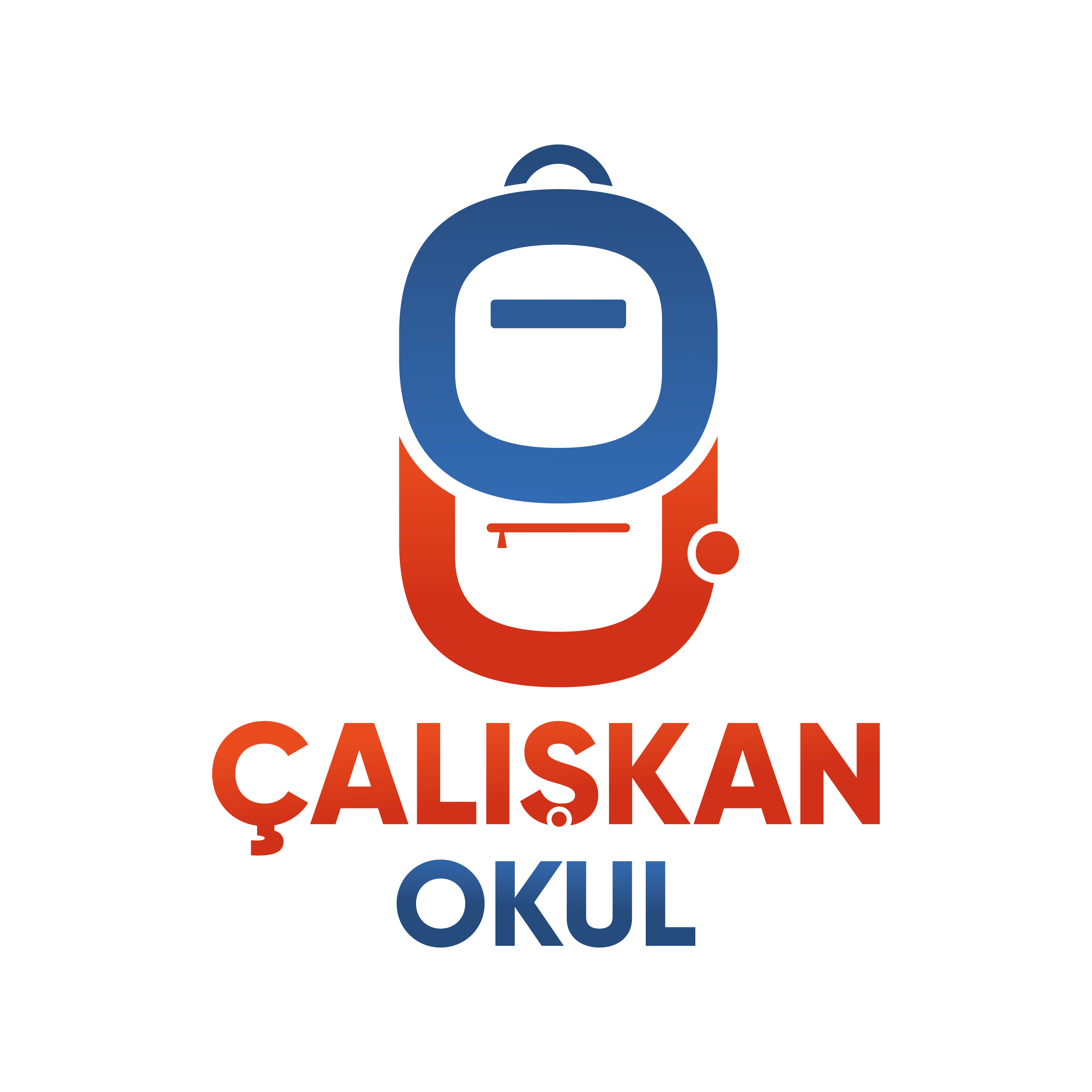 MADENLER
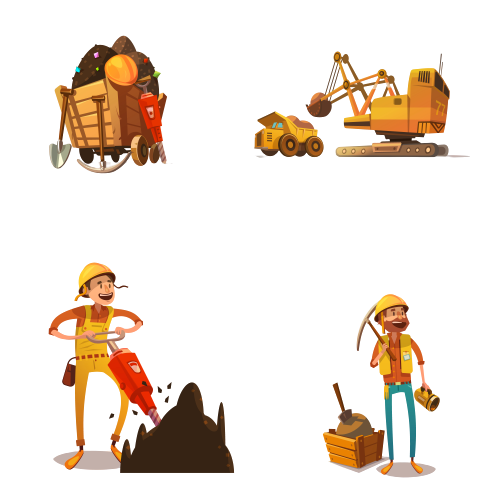 BOŞLUK DOLDURMA
bor
mermer
demir
ham madde
maden
Yukarıdaki kelimeleri uygun boşluklara yerleştirelim.
1. Ekonomik değere sahip mineral ya da kayaçlara  ……………………. denir. 
2. Doğadan elde edilen, bir ürün üretmekte kullanılan, maddelerin işlenmeden önceki
doğal durumuna ............................denir.
3. Temizlik ürünlerinde ………….. madeni kullanılır.
4. Trafik levhalarının yapımında ………….. madeni kullanılır.
5. Mutfak tezgâhlarında ……………….. madeni kullanılır.
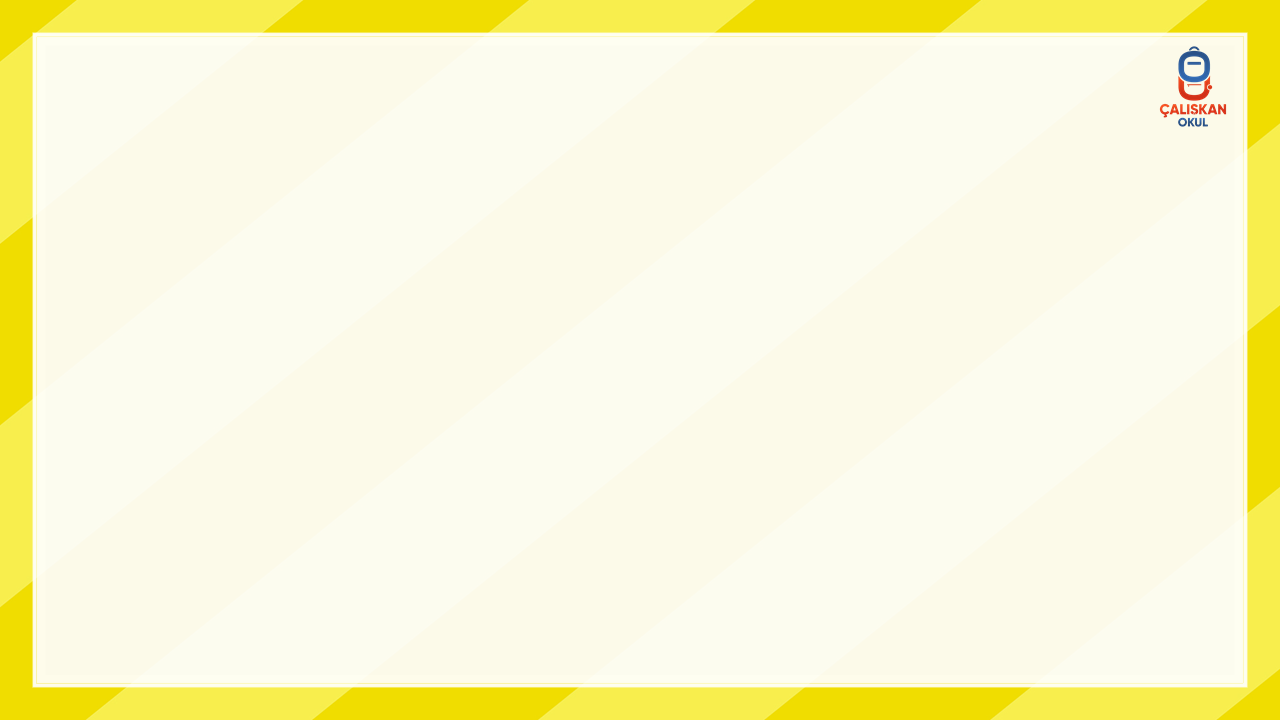 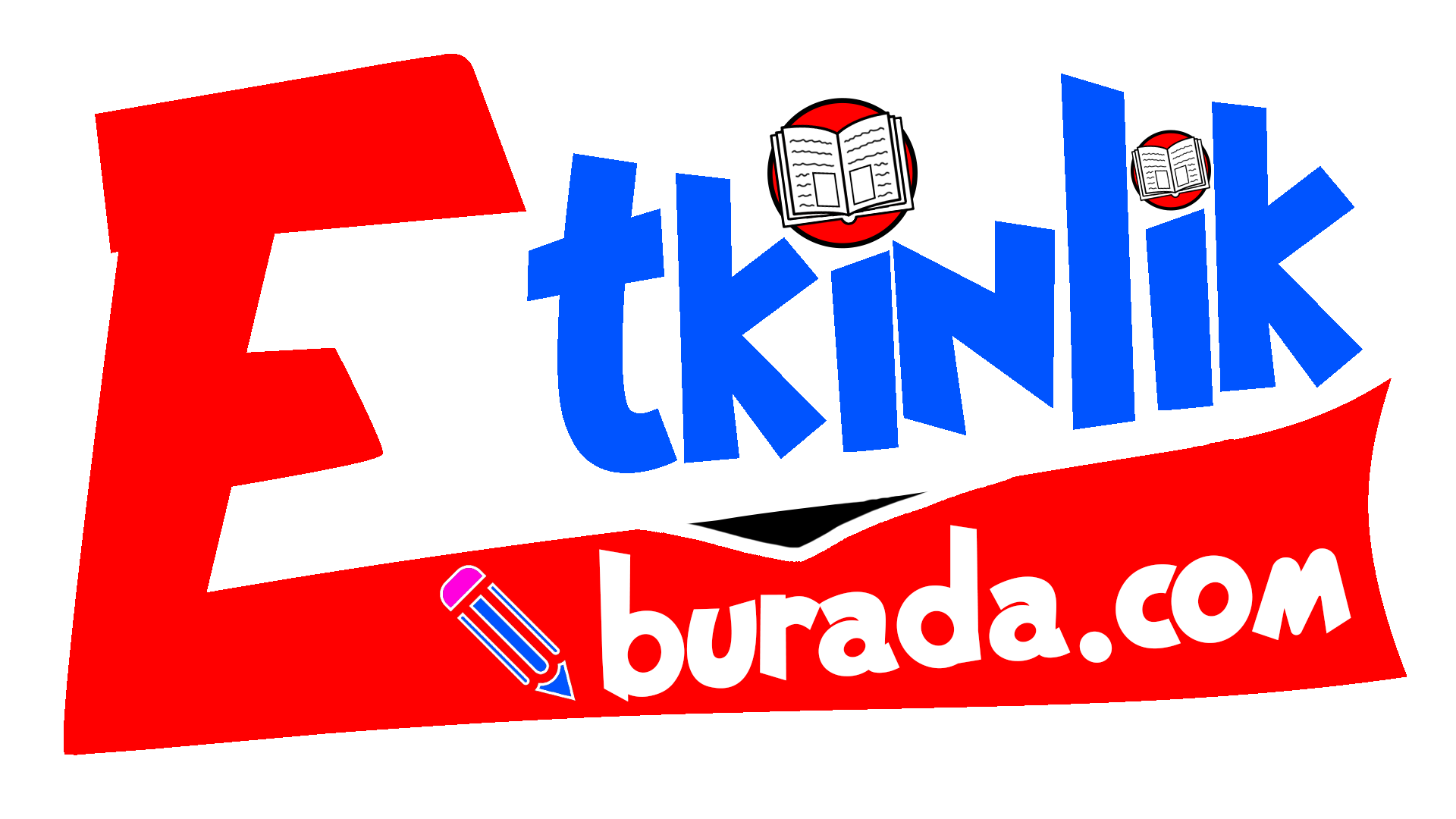 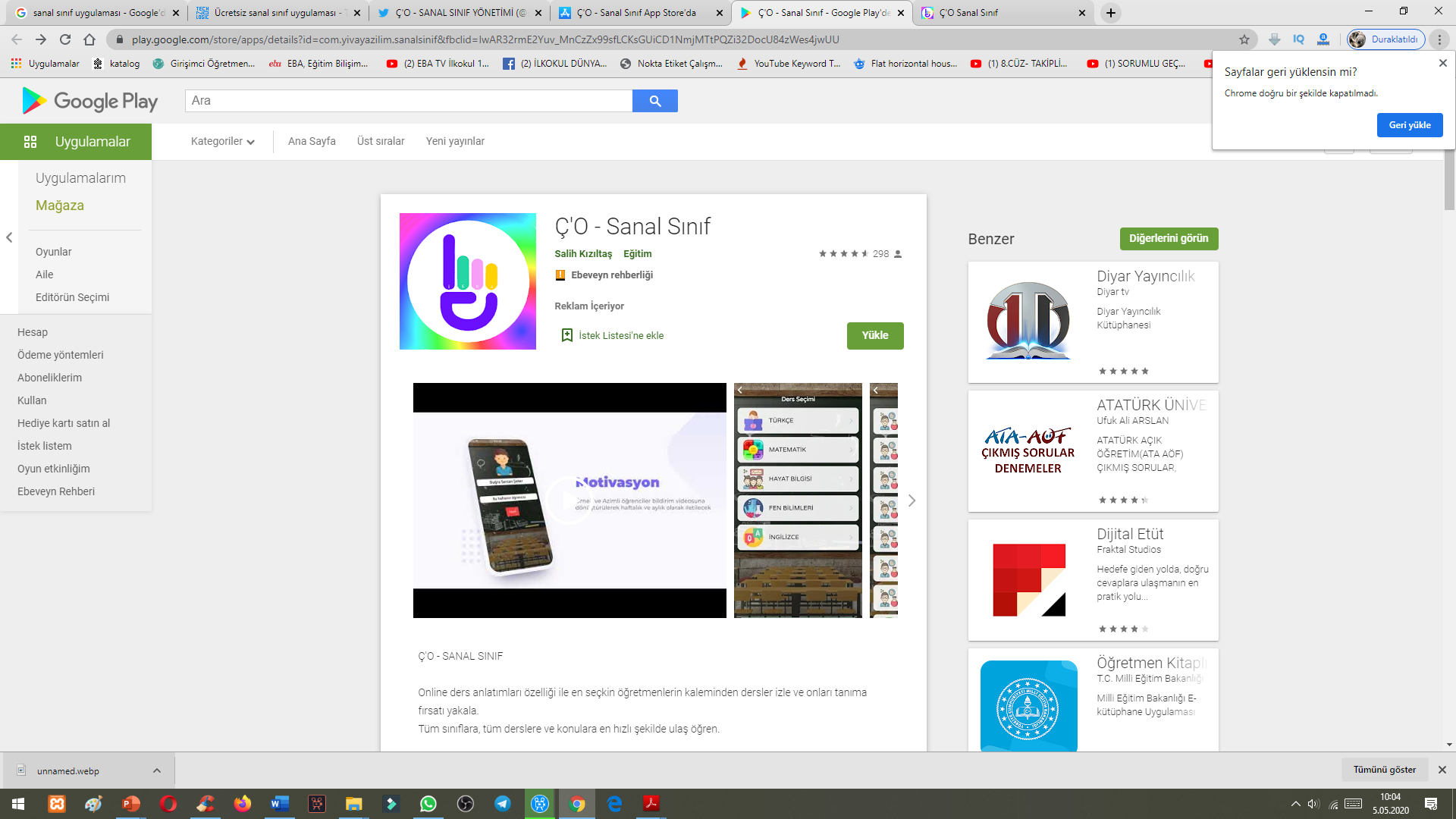 En iyi videolarımızla
 Ç’O SANAL SINIF
 uygulamasında
 ve 
www.etkinlikburada.com’ dayız.
Ziyaret etmeyi ve indirmeyi unutmayın!
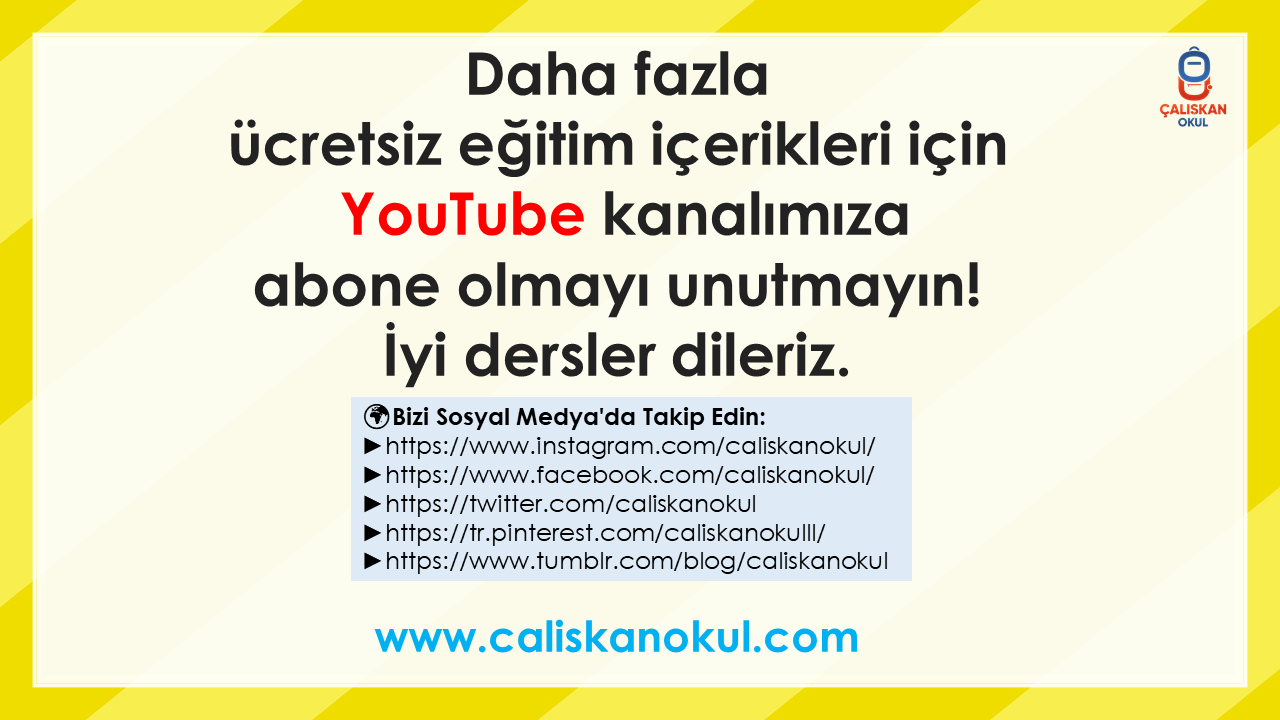 Çözümler
Madenler
videomuzda.